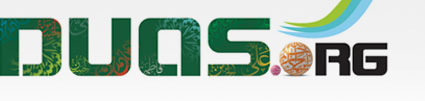 اعمال للَيْلَةُ الْقَدْرِ
A'amaal for  
Laylatul Qadr
(Arabic text with English Translation and Transliteration)
For any errors / comments please write to: duas.org@gmail.com
Kindly recite Sūrat al-Fātiḥah for Marhumeen of all those who have worked towards making this small work possible.
A'amaal for Laylatul Qadr
اعمال للَيْلَةُ الْقَدْرِ
Merits
Some Ahadith indicate that the fate of every believer for the coming year is decreed on this night. That is why the Du`as for this night ask for special favors in the decree for the year
A'amaal for Laylatul Qadr
اعمال للَيْلَةُ الْقَدْرِ
Merits
It is reported that whoever keeps awake on the nights of Qadr shall have his/her sins forgiven even if they equal the number of the stars in the heavens.
A'amaal for Laylatul Qadr
اعمال للَيْلَةُ الْقَدْرِ
Merits
Among the nights of Ramadhan is one special night, which is better than a thousand months (HQ, 97:3). Good deeds performed on that single night are more to those performed over a thousand months. It is the Night of Power (Laylatul Qadr), when the Qur'an was revealed.
A'amaal for Laylatul Qadr
اعمال للَيْلَةُ الْقَدْرِ
Merits
Laylatul Qadr is the night, which is the best night among the nights of the whole year. The “A'amaal” (religious performances) of this night are better than the A'amaal of 1000 months. In this night the divine Annual Decree is passed. The Angels and Roohul Ameen (A highly dignified Angel) descend on this earth, in that night. These call on the Imam of the time (A), and what is ordained (by Allāh (SWT)) for everybody is presented before the Imam (A). 
Allama Majlisi (r.a) says, “It is better to take a bath before sunset so that the night prayers may be performed after bath”. .
A'amaal for Laylatul Qadr
اعمال للَيْلَةُ الْقَدْرِ
Recommended general acts for “laylat al-qadr”
Take a Ghusl preferably near sunset time (wudhu also required) and Give/pre arrange for Sadqah/Charity tonight.
 Recite two Rak`ah Salaat, in every Rak`ah recite Sura-al-Hamd, and Sura Ikhlaas seven times.(for seeking protection against sinning for the seven organs ) After finishing Salat recite 70 times: أَسْتَغْفِرُ اللّهَ وَأَتُوبُ إلَيْهِ
It is reported from the Prophet (s) that by the time the reciter will rise from his place Allāh (swt) will have forgiven him and his parents. Try to first be really repentant for serious mistakes done, sincerely ask for forgiveness either by: (a) recalling 70 different sins OR (b) feeling remorseful for 10 sins of the 7 main organs: eyes, ears, tongue, hands, mouth, stomach + private parts OR (c) some particular sins that you may have committed repeatedly OR (d) recalling the variety of punishments of different sins and finally resolve NOT TO Repeat them in the future. The Holy Prophet has promised “Whoever performs this act will surely be forgiven by the Almighty even before here rises from his place".
A'amaal for Laylatul Qadr
اعمال للَيْلَةُ الْقَدْرِ
Recite Two Rak`ah Salaat: in every Rak`ah recite Surah al-Fatihah and and Surah al-Tawhid / Ikhlaas seven times, after Salaat recite the following:
A'amaal for Laylatul Qadr
اعمال للَيْلَةُ الْقَدْرِ
Recite 70 times
أَسْتَغْفِرُ اللّهَ وَأَتُوبُ إلَيْهِ.
I seek the forgiveness of Allāh, my Lord, and I repent before Him.
astaghfiru allaha wa atubu ilayhi
A'amaal for Laylatul Qadr
اعمال للَيْلَةُ الْقَدْرِ
Recite 100 times
أَسْتَغْفِرُ اللّهَ رَبِّي وَأَتُوبُ إلَيْهِ
I seek the forgiveness of Allāh, my Lord, and I repent before Him.
astaghfiru allaha rabbi wa atubu ilayhi
A'amaal for Laylatul Qadr
اعمال للَيْلَةُ الْقَدْرِ
Recite 100 times
اللّهُمّ الْعَنْ قَتَلَةَ أَمِيرِ الْمُؤْمِنِينَ
 (عليه السلام)
O Allāh : (please do) remove your blessings from the killers of the Commander of the Believers - Amir al-Mu'minin (Peace be upon him).
allahumma al`an qatalata amiri almu´minina (alayhi as-salām)
A'amaal for Laylatul Qadr
اعمال للَيْلَةُ الْقَدْرِ
Please open the 
Holy Qur'an 
and recite the following:
When opening the Qur’an and praying for your needs with the intercession of the Qur’an, realize that while the Qur’an is a cure for spiritual illness, it only benefits the pious ones and the evil doers are deprived of its illumination. Thus increase the chances for Qur’an intercession to work on your behalf by earnestly following the rulings of the Qur’an.
A'amaal for Laylatul Qadr
اعمال للَيْلَةُ الْقَدْرِ
اَللَّهُمَّ صَلِّ عَلَى مُحَمَّدٍ وَ آلِ مُحَمَّد
O' Allāh send Your blessings on Muhammad
and the family of Muhammad.
allahumma salli `ala muhammadin wa ali muhammadin
A'amaal for Laylatul Qadr
اعمال للَيْلَةُ الْقَدْرِ
بِسْمِ ٱللَّـهِ ٱلرَّحْمَـٰنِ ٱلرَّحِيمِ
In the Name of Allāh, 
the All-beneficent, the All-merciful.
bi-smi llahi r-rahmani r-rahimi
A'amaal for Laylatul Qadr
اعمال للَيْلَةُ الْقَدْرِ
اللّهُمّ إِنّي أَسْأَلُكَ بِكِتَابِكَ المُنْزَلِ وَمَا فِيهِ
O Allāh: I beseech You in the name of Your revealed Book and that which is in it,
allahumma inni as’aluka bikitabika almunzali wa ma fihi
A'amaal for Laylatul Qadr
اعمال للَيْلَةُ الْقَدْرِ
وَفِيهِ اسْمُكَ الأَكْبَرُ وَأَسْمَاؤُكَ الحُسْنَى
and Your Great Name and Your (Other) beautiful names are in it,
wa fihi asmuka al-akbaru wa-asmau ‘uka alhusna
A'amaal for Laylatul Qadr
اعمال للَيْلَةُ الْقَدْرِ
وَمَا يُخَافُ وَيُرْجَى
and in it there is that which warns and gives hope.
wa ma yukhafu wa yurja
A'amaal for Laylatul Qadr
اعمال للَيْلَةُ الْقَدْرِ
أَنْ تَجْعَلَنِي مِنْ عُتَقَائِكَ مِنَ النَّارِ.
That You may include me among those who have been set free from the Hellfire.
an taj`alany min `utaqa’ika mina alnnari
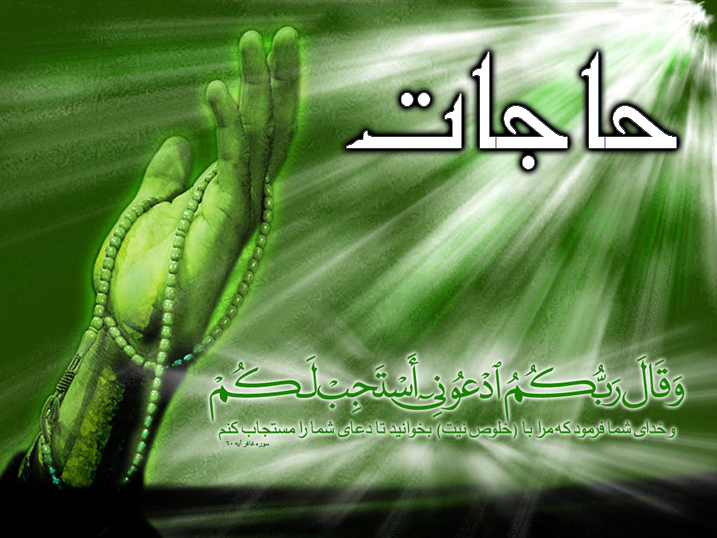 A'amaal for Laylatul Qadr
اعمال للَيْلَةُ الْقَدْرِ
Please place the 
Holy Qur'an 
on the head and recite the following:
While placing the Qur’an on the head, remind yourself that true salvation can only be achieved by always keeping the rules of Qur’an ahead of us to follow. The fact that we put the Qur’an on our head is a sign of respect and reverence. We beseech Allāh (SWT) by the thaqalayn - the speaking and the silent Qur'an. - Holy Qur'an (39:56) Pray for Aql/Intelligence to be Kamil ( complete) ,it is Kashe (submits) to Qur’an & acquires Noor ( light) from it.
A'amaal for Laylatul Qadr
اعمال للَيْلَةُ الْقَدْرِ
اَللَّهُمَّ صَلِّ عَلَى مُحَمَّدٍ وَ آلِ مُحَمَّد
O' Allāh send Your blessings on Muhammad
and the family of Muhammad.
allahumma salli `ala muhammadin wa ali muhammadin
A'amaal for Laylatul Qadr
اعمال للَيْلَةُ الْقَدْرِ
بِسْمِ ٱللَّـهِ ٱلرَّحْمَـٰنِ ٱلرَّحِيمِ
In the Name of Allāh, 
the All-beneficent, the All-merciful.
bi-smi llahi r-rahmani r-rahimi
A'amaal for Laylatul Qadr
اعمال للَيْلَةُ الْقَدْرِ
اللّهُمّ بِحَقّ هذَا القُرْآنِ
O Allāh: for the sake of this (Holy) Qur'an,
allahumma bihaqqi hadha alqur’ani
A'amaal for Laylatul Qadr
اعمال للَيْلَةُ الْقَدْرِ
وَبِحَقّ مَنْ أَرْسَلْتَهُ بِهِ
and for the sake of that person through whom You sent it,
wa bihaqqi man arsaltahu bihi
A'amaal for Laylatul Qadr
اعمال للَيْلَةُ الْقَدْرِ
وَبِحَقّ كُلّ مُؤْمِنٍ مَدَحْتَهُ فِيهِ
and for the sake of those believers who have been praised therein,
wa bihaqqi kulli mu’minin madahtahu fihi
A'amaal for Laylatul Qadr
اعمال للَيْلَةُ الْقَدْرِ
وَبِحَقّكَ عَلَيْهِمْ
and in the name of Your obligation to them,
wa bihaqqka `alayhim
A'amaal for Laylatul Qadr
اعمال للَيْلَةُ الْقَدْرِ
فَلا أَحَدَ أَعْرَفُ بِحَقّكَ مِنْكَ.
no one is aware of Your obligation more than You.
fala ahada a`rafu bihaqqka minka
A'amaal for Laylatul Qadr
اعمال للَيْلَةُ الْقَدْرِ
Recite 10  Times
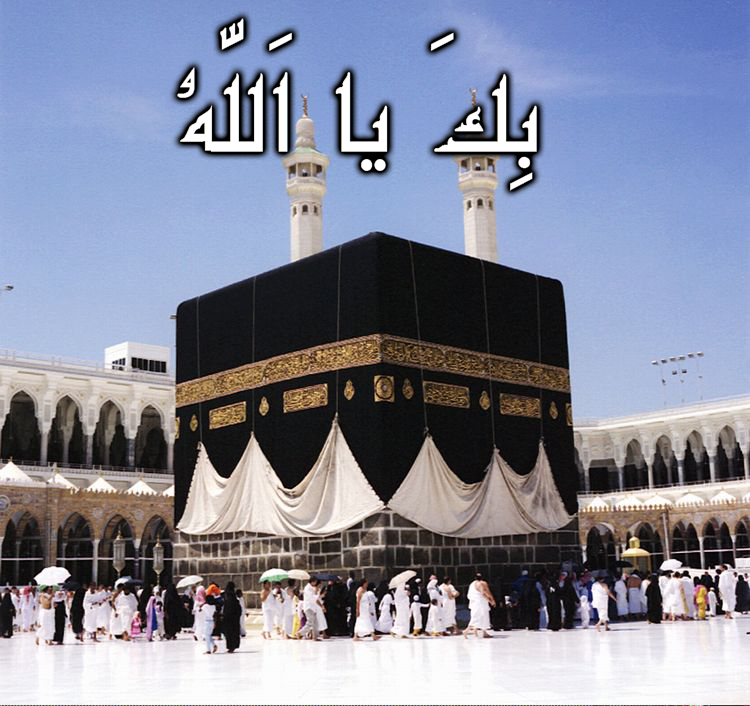 A'amaal for Laylatul Qadr
اعمال للَيْلَةُ الْقَدْرِ
Recite 10  Times
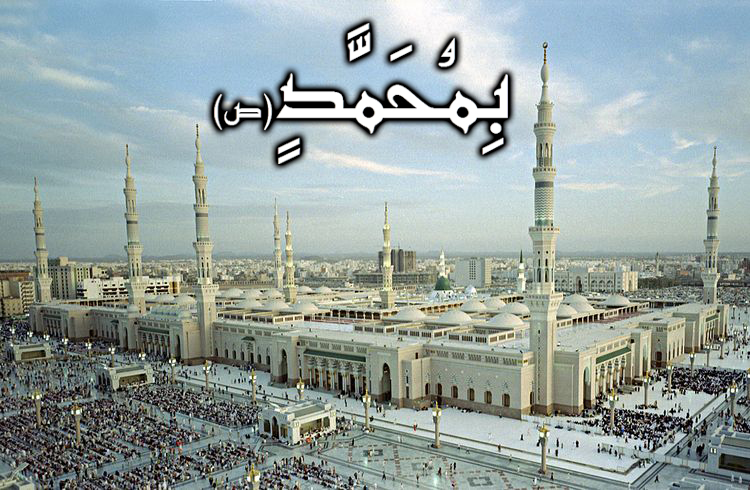 A
Quick Facts:

Name: Muhammed (S)

Titles: Al Mustafa, As Saadiq (The Truthful), Al Ameen (The Trusted)

Kuniyah: Abul Qassim

Father: Abdallah bin Abdul Muttalib

Mother: Amina Bint Wahab

Birthday: 17 Rabee’ Al Awaal, 570 AC (Year of the Elephant) in Makkah

Death: 28 Safar, 11 AH in Medina
E
T
A'amaal for Laylatul Qadr
اعمال للَيْلَةُ الْقَدْرِ
Recite 10  Times
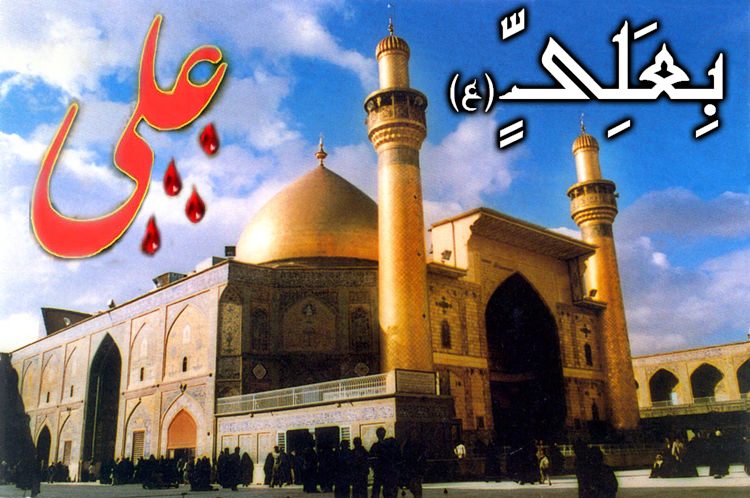 A
Quick Facts:
Name: Ali (A)

Titles: Murtadha, Ameer ul Mu’mineen (King of the Believers), Abu Turaab, Asad Ullah (The lion of Allah)

Kuniyah: Abul Hassan

Father: Abu Talib

Mother: Fatemah Bint Asad

Birthday: 13 Rajab – 23 Years before Hijra, inside the Holy Ka’baa in Makkah

Death: 21 Ramadhan, 40 AH in Kufa
E
T
A'amaal for Laylatul Qadr
اعمال للَيْلَةُ الْقَدْرِ
Recite 10  Times
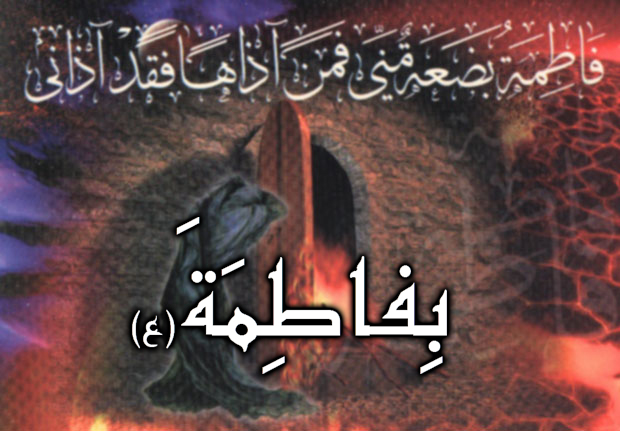 Quick Facts:

Name: Fatemah (A)

Titles: Zahra (Radiant), Zakiyyah (Pure), Radhiyyah (Satisfied), Tahera (Chaste), Ummul Aimmah (Mother of Imams) & Umme Abiha (Mother of her Father)

Father: Prophet Muhammed (S)

Mother: Bibi Khadijah Bint Khuwailid

Birthday: 20 Jamaadil Aakhar in Makkah

Death: 14 Jamaadil Awwal, 11 AH in Medina
A'amaal for Laylatul Qadr
اعمال للَيْلَةُ الْقَدْرِ
Recite 10  Times
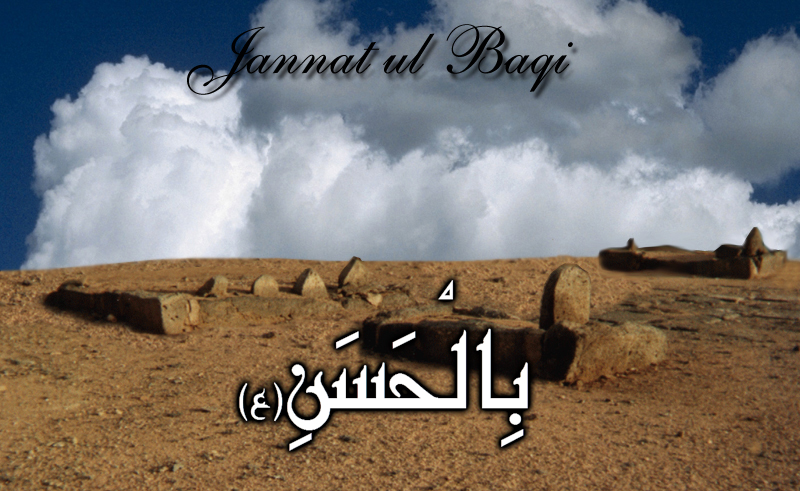 Quick Facts:

Name: Hassan (A)

Title: Al Mujtaba (The Chosen One)

Kuniyah: Abu Muhammed

Father: Imam Ali (A)

Mother: Bibi Fatemah (A)

Birthday: 15 Ramadhan, 3 AH, Medina

Death: 7 Safar, 50 AH, Medina
A'amaal for Laylatul Qadr
اعمال للَيْلَةُ الْقَدْرِ
Recite 10  Times
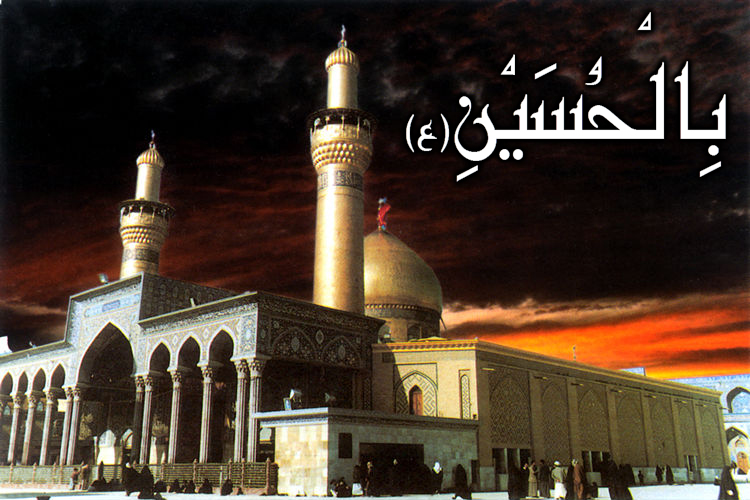 Quick Facts:

Name: Hussain (A)

Title: Sayyid ash Shuhada (Leader of Martyrs)

Kuniyah: Aba Abdillah

Father: Imam Ali (A)

Mother: Bibi Fatemah (A)

Birthday: 3 Sha’baan, 4 AH in Medina

Death: Ashura, 10 Muharram, 61 AH in Kerbala
A'amaal for Laylatul Qadr
اعمال للَيْلَةُ الْقَدْرِ
Recite 10  Times
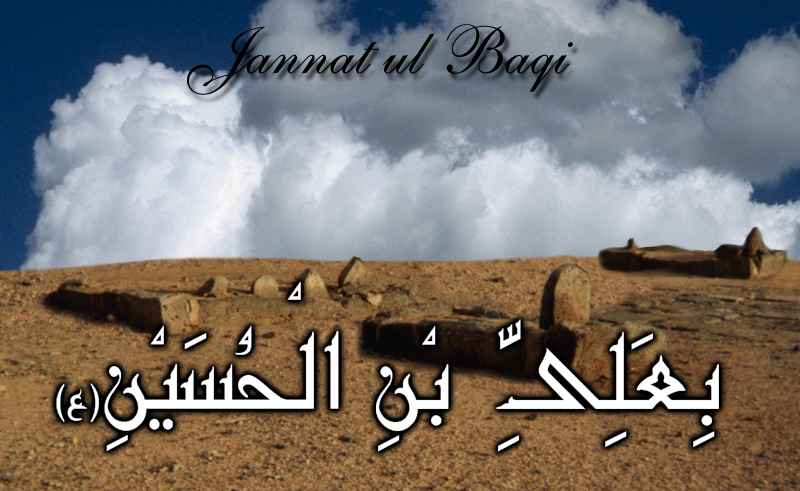 Quick Facts:

Name: Ali (A)

Titles: Zain ul Abideen (Beauty of the Worshippers), Sajjad (The Prostrating), Syed us Saajideen (Leader of those who Prostrate)

Kuniyah: Abu Muhammed

Father: Imam Hussain (A)

Mother: Bibi Shahr Banu

Birthday: 5 Sha’baan, 38 AH in Medina

Death: 25 Muharram, 95 AH in Medina
A'amaal for Laylatul Qadr
اعمال للَيْلَةُ الْقَدْرِ
Recite 10  Times
Quick Facts:

Name: Muhammed (A)

Titles: Baqir, Hadi (Guide)

Kuniyah: Abu Ja’far

Father: Imam Ali Bin Hussain (A)

Mother: Fatemah Bint Hassan (Daughter of Imam Hassan (A))

Birthday: 1 Rajab – 57 AH in Medina

Death: 7 Dhul Hijjah, 114 AH in Medina
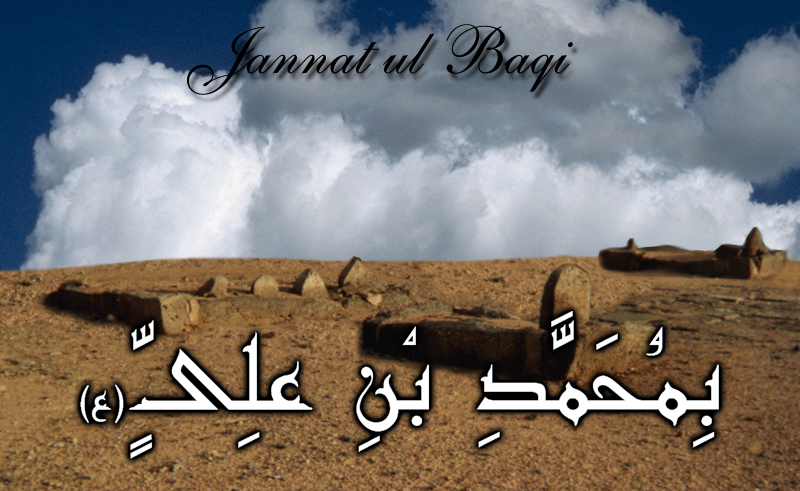 A'amaal for Laylatul Qadr
اعمال للَيْلَةُ الْقَدْرِ
Recite 10  Times
Quick Facts:

Name: Ja’far (A)

Titles: Fadhil (Excellent), Khashiful Haqaiq (Revealer of Mysteries), Sadiq (Truthful)

Kuniyah: Aba Abdillah

Father: Imam Muhammed Al Baqir (A)

Mother: Fatemah 

Birthday: 17 Rabee’ al Awwal, 82 AH in Medina

Death: 25 Shawwal, 148 AH in Medina
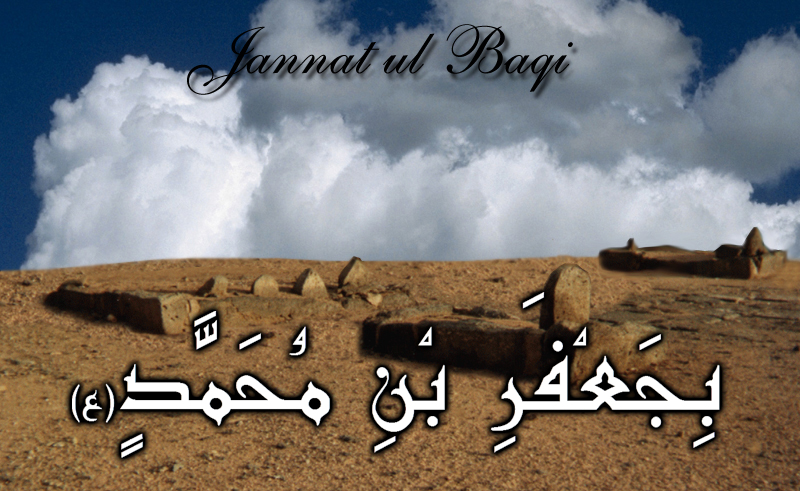 A'amaal for Laylatul Qadr
اعمال للَيْلَةُ الْقَدْرِ
Recite 10  Times
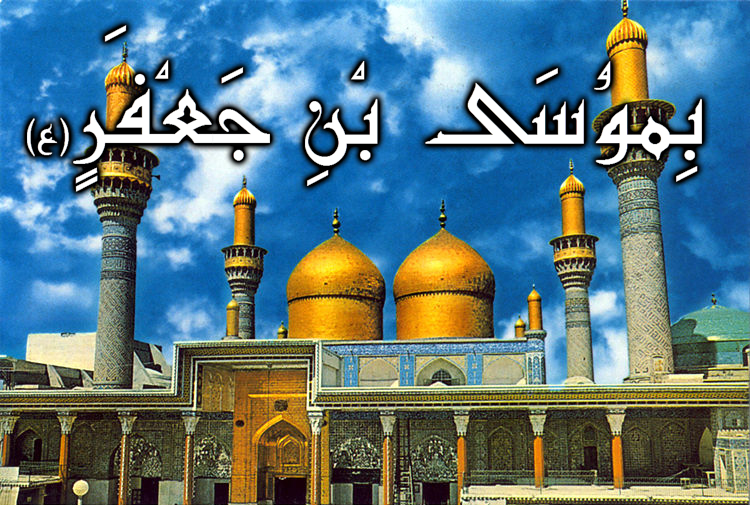 Quick Facts:

Name: Musa (A)

Titles: Al Kaadhim, Bab Al Hawaaij (Door of Wishes), Faquih

Kuniyah: Abu Ibrahim

Father: Imam Ja’far bin Muhammed (A)

Mother: Hamida Al Barbaria

Birthday: 7 Safar, 128 AH in Abwa (Between Makkah & Medina)

Death: 25 Rajab, 183 AH in Baghdad
A'amaal for Laylatul Qadr
اعمال للَيْلَةُ الْقَدْرِ
Recite 10  Times
Quick Facts:

Name: Ali (A)

Titles: Ar Redha, Ghareeb Al Ghuraba

Kuniyah: Abul Hassan

Father: Imam Musa bin Ja’far (A)

Mother: Najma

Birthday: 11 Dhul Qa’dah, 148 AH in Medina

Death: 29 Safar, 203 AH in Mashad
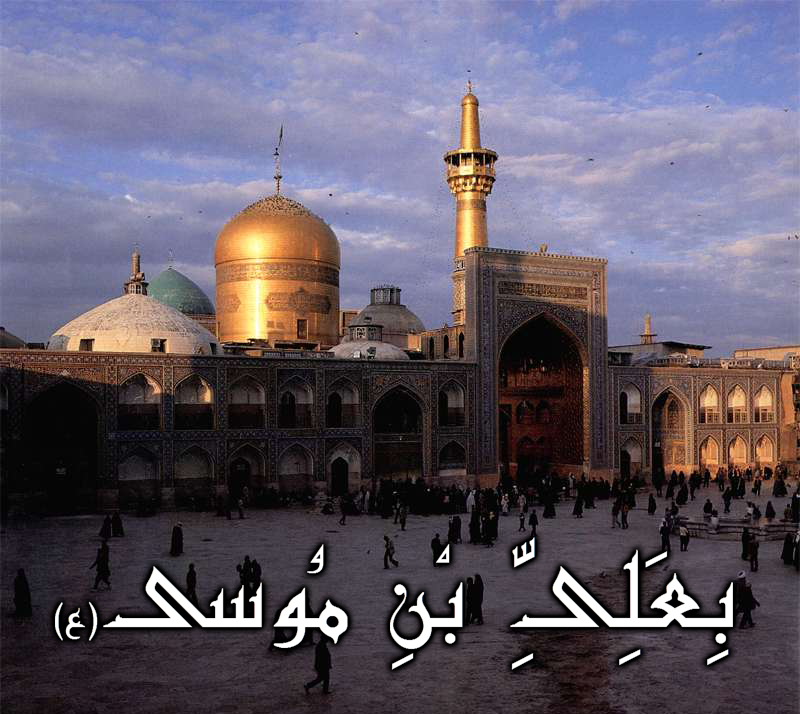 A'amaal for Laylatul Qadr
اعمال للَيْلَةُ الْقَدْرِ
Recite 10  Times
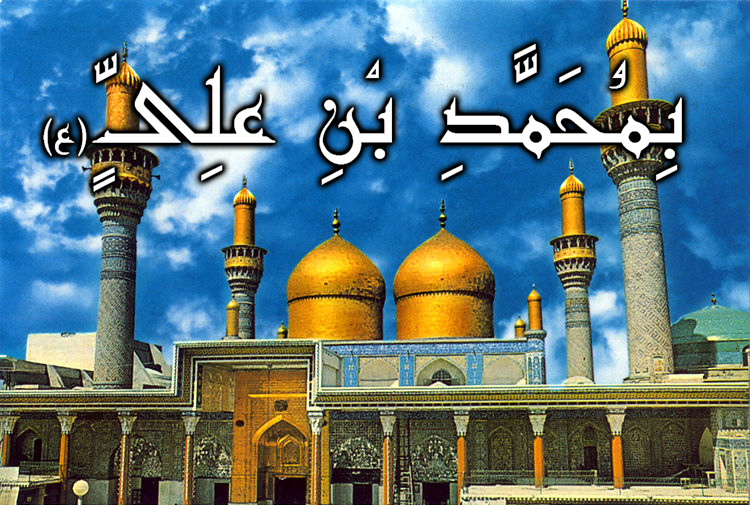 Quick Facts:

Name: Muhammed (A)

Titles: At Taqi, Al Jawaad

Kuniyah: Abul Ja’far

Father: Imam Ali bin Musa (A)

Mother: Sabika (Also known as Khaizaroon)

Birthday: 10 Rajab, 195 AH in Medina

Death: 29 Dhul Qa’dah, 220 AH in Baghdad
A'amaal for Laylatul Qadr
اعمال للَيْلَةُ الْقَدْرِ
Recite 10  Times
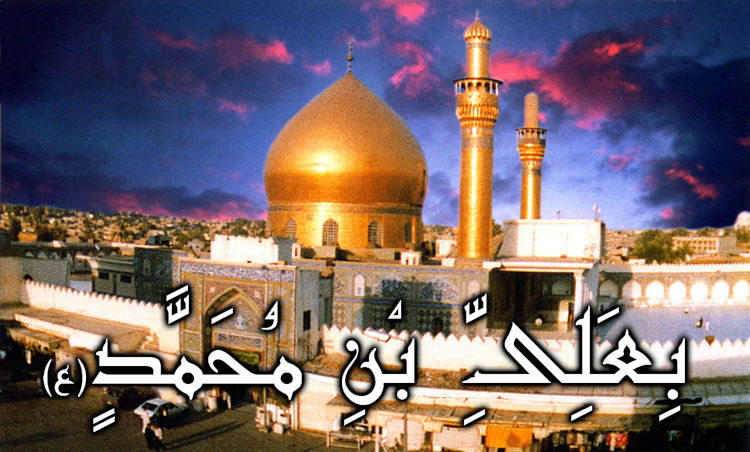 Quick Facts:

Name: Ali (A)

Titles: An Naqi, Al Hadi (The Guide)

Kuniyah: Abul Hassan

Father: Imam Muhammed bin Ali (A)

Mother: Sumana

Birthday: 15 Dhul Hijjah, 212 AH in Surba (Suburb of Medina)

Death: 3 Rajab, 254 AH in Samarra
A'amaal for Laylatul Qadr
اعمال للَيْلَةُ الْقَدْرِ
Recite 10  Times
Quick Facts:

Name: Hassan (A)

Title: Al Askary

Kuniyah: Abu Muhammed

Father: Imam Ali bin Muhammed (A)

Mother: Saleel (Also known as Hudaitha)

Birthday: 10 Rabee’ Al Aakhar, 232 AH in Medina

Death: 8 Rabee’ Al Awwal, 260 AH in Samarra
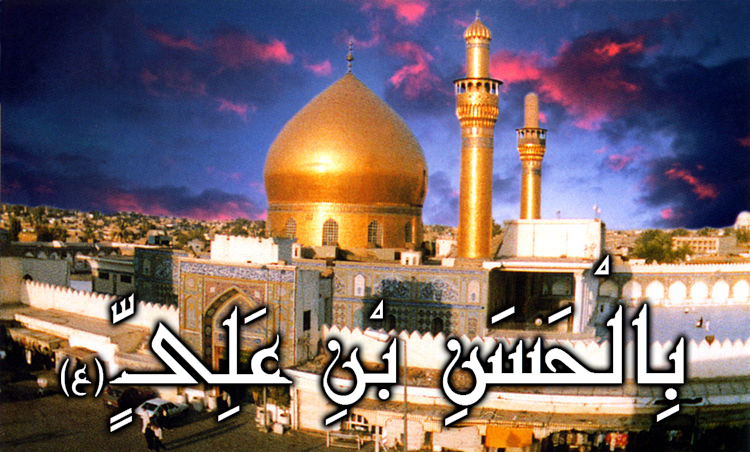 A'amaal for Laylatul Qadr
اعمال للَيْلَةُ الْقَدْرِ
Recite 10  Times
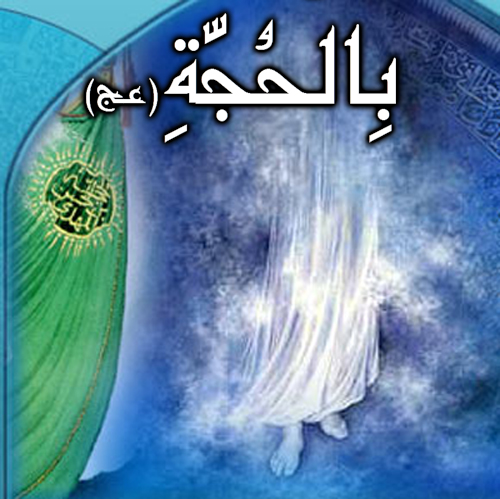 Quick Facts:

Name: Muhammed (A)

Titles: Mahdi (The Guided One), Hujjah (The proof of Allah), Al Muntazar (One who awaits the order of Allah), Al Muntazir (The one who is awaited), Saahib Az Zamaan (Master of the Age), Al Qaaim (The steadfast)

Kuniyah: Abul Qassim

Father: Imam Hassan bin Ali (A)

Mother: Malika (Also known as Narjis)

Birthday: 15 Sha’baan, 255 AH
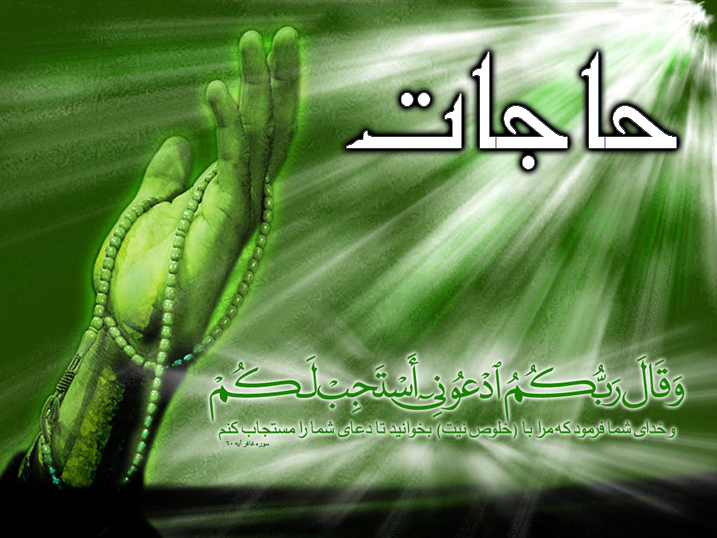 A'amaal for Laylatul Qadr
اعمال للَيْلَةُ الْقَدْرِ
Short Du’a for the night of Qadr
اللّهُمّ إِنّي أَمْسَيْتُ لَكَ عَبْداً دَاخِراً
allahumma inni amsaytu laka `abdan dakhiran
Mentioning this du`a, Shaykh Kaf`ami has related that Imam Ali ibn al-Husayn  (A) recited this du`a during these nights while standing (qiyam), bowing (rukou`) and performing prostration (sajdah).
A'amaal for Laylatul Qadr
اعمال للَيْلَةُ الْقَدْرِ
اَللَّهُمَّ صَلِّ عَلَى مُحَمَّدٍ وَ آلِ مُحَمَّد
O' Allāh send Your blessings on Muhammad
and the family of Muhammad.
allahumma salli `ala muhammadin wa ali muhammadin
A'amaal for Laylatul Qadr
اعمال للَيْلَةُ الْقَدْرِ
بِسْمِ ٱللَّـهِ ٱلرَّحْمَـٰنِ ٱلرَّحِيمِ
In the Name of Allāh, 
the All-beneficent, the All-merciful.
bi-smi llahi r-rahmani r-rahimi
A'amaal for Laylatul Qadr
اعمال للَيْلَةُ الْقَدْرِ
اللّهُمّ إِنّي أَمْسَيْتُ لَكَ عَبْداً دَاخِراً
O Allāh: surely, I am at this evening Your passive slave;
allahumma inni amsaytu laka `abdan dakhiran
A'amaal for Laylatul Qadr
اعمال للَيْلَةُ الْقَدْرِ
لا أَمْلِكُ لِنَفْسِي نَفْعاً وَلا ضَرّاً
I have no control of hurt or good to myself,
la amliku linafsy naf`an wa la darran
A'amaal for Laylatul Qadr
اعمال للَيْلَةُ الْقَدْرِ
وَلا أَصْرِفُ عَنْهَا سُوءً
And I cannot drive back any evil from myself,
wa la asrifu `anha su‘an
A'amaal for Laylatul Qadr
اعمال للَيْلَةُ الْقَدْرِ
أَشْهَدُ بِذلِكَ عَلَى نَفْسِي
I testify to so against myself,
ash-hadu bidhalika `ala nafsi
A'amaal for Laylatul Qadr
اعمال للَيْلَةُ الْقَدْرِ
وَأَعْتَرِفُ لَكَ بِضَعْفِ قُوّتِي
And to You do I confess of my powerlessness
wa a`tarifu laka bida`fi quwwati
A'amaal for Laylatul Qadr
اعمال للَيْلَةُ الْقَدْرِ
وَقِلّةِ حِيلَتِي
And my feebleness
wa qillati hilati
A'amaal for Laylatul Qadr
اعمال للَيْلَةُ الْقَدْرِ
فَصَلّ عَلَى مُحَمّدٍ وَآلِ مُحَمّدٍ
So, (please do) send blessings upon Muhammad and the Household of Muhammad,
fasall `ala muhammadin wa ali muhammadin
A'amaal for Laylatul Qadr
اعمال للَيْلَةُ الْقَدْرِ
وَأَنْجِزْ لِي مَا وَعَدْتَنِي
And fulfill that of which You have promised me,
wa anjiz li ma wa`adtany
A'amaal for Laylatul Qadr
اعمال للَيْلَةُ الْقَدْرِ
وَجَمِيعَ المُؤْمِنِينَ وَالمُؤْمِنَاتِ
As well as all the believing men and women,
wa jami`a almu'minina wal-mu'minati
A'amaal for Laylatul Qadr
اعمال للَيْلَةُ الْقَدْرِ
مِنَ المَغْفِرَةِ فِي هذِهِ اللّيْلَةِ
That is Your forgiveness at this night.
mina almaghfirati fi hadhihi allaylati
A'amaal for Laylatul Qadr
اعمال للَيْلَةُ الْقَدْرِ
وَأَتْمِمْ عَلَيّ مَا آتَيْتَنِي
And accomplish that which You have conferred upon me,
wa atmim `alayya ma ataytany
A'amaal for Laylatul Qadr
اعمال للَيْلَةُ الْقَدْرِ
فَإِنّي عَبْدُكَ المِسكِينُ المُسْتَكِينُ
For I am Your slave—the poor, the humble,
fa’inni `abduka almiskinu almustakinu
A'amaal for Laylatul Qadr
اعمال للَيْلَةُ الْقَدْرِ
الضّعِيفُ الفَقِيرُ المَهِينُ.
The weak, the needy, the humiliated.
aldda`ifu alfaqiru almahinu
A'amaal for Laylatul Qadr
اعمال للَيْلَةُ الْقَدْرِ
اللّهُمّ لا تَجْعَلْنِي نَاسِياً لِذِكْرِكَ فِيمَا أَوْلَيْتَنِي
O Allāh: (please) do not make me negligent of the mention of You as regards that which You have bestowed upon me,
allahumma la taj`alny nasiyan lidhikrika fima awlaytani
A'amaal for Laylatul Qadr
اعمال للَيْلَةُ الْقَدْرِ
وَلا غَافِلاً لإحْسَانِكَ فِيمَا أَعْطَيْتَنِي
And do not make me inadvertent to Your favors to me as regards that which You have given me,
wa la ghafilan liihsanika fima a`taytani
A'amaal for Laylatul Qadr
اعمال للَيْلَةُ الْقَدْرِ
وَلا آيِساً مِنْ إِجَابَتِكَ وَإِنْ أَبْطَأَتْ عَنّي
And do not make me despair of Your responding to me, even if such response is postponed,
wa la ayisan min ijabatika wa in abtat `anni
A'amaal for Laylatul Qadr
اعمال للَيْلَةُ الْقَدْرِ
فِي سَرَّاءَ أَوْ ضَرَّاءَ
Whether I be in prosperity or adversity
fi sarra‘a aw darra‘a
A'amaal for Laylatul Qadr
اعمال للَيْلَةُ الْقَدْرِ
أَوْ شِدّةٍ أَوْ رَخَاءٍ
Or hardship or comfort
aw shiddatin aw rakha‘in
A'amaal for Laylatul Qadr
اعمال للَيْلَةُ الْقَدْرِ
أَوْ عَافِيَةٍ أَوْ بَلاءٍ
Or well-being or ordeal,
aw `afiyatin aw bala‘in
A'amaal for Laylatul Qadr
اعمال للَيْلَةُ الْقَدْرِ
أَوْ بُؤْسٍ أَوْ نَعْمَاءَ
Or misery or bliss.
aw bu'sin aw na`ma‘a
A'amaal for Laylatul Qadr
اعمال للَيْلَةُ الْقَدْرِ
إِنّكَ سَمِيعُ الدّعَاءِ.
Verily, You are the Hearer of prayers.
innaka sami`u alddu`a‘i
A'amaal for Laylatul Qadr
اعمال للَيْلَةُ الْقَدْرِ
فَلا أَحَدَ أَعْرَفُ بِحَقّكَ مِنْكَ.
no one is aware of Your obligation more than You.
fala ahada a`rafu bihaqqka minka
A'amaal for Laylatul Qadr
اعمال للَيْلَةُ الْقَدْرِ
Short recommended Du’a for the night of Qadr
اللّهُمّ اجْعَلْ فِيمَا تَقْضِي وَتُقَدّرُ
allahumma aj`al fima taqdy wa tuqaddiru
Shaykh Kaf`ami in al-Misbah has written that it was the du`a of Imam Mahdi (A).
A'amaal for Laylatul Qadr
اعمال للَيْلَةُ الْقَدْرِ
اَللَّهُمَّ صَلِّ عَلَى مُحَمَّدٍ وَ آلِ مُحَمَّد
O' Allāh send Your blessings on Muhammad
and the family of Muhammad.
allahumma salli `ala muhammadin wa ali muhammadin
A'amaal for Laylatul Qadr
اعمال للَيْلَةُ الْقَدْرِ
بِسْمِ ٱللَّـهِ ٱلرَّحْمَـٰنِ ٱلرَّحِيمِ
In the Name of Allāh, 
the All-beneficent, the All-merciful.
bi-smi llahi r-rahmani r-rahimi
A'amaal for Laylatul Qadr
اعمال للَيْلَةُ الْقَدْرِ
اللّهُمّ اجْعَلْ فِيمَا تَقْضِي وَتُقَدّرُ
O Allāh: at the time of taking decisions
allahumma aj`al fima taqdy wa tuqaddiru
A'amaal for Laylatul Qadr
اعمال للَيْلَةُ الْقَدْرِ
مِنَ الأَمْرِ الْمَحْتُومِ
That are inevitable
mina al-amri almahtumi
A'amaal for Laylatul Qadr
اعمال للَيْلَةُ الْقَدْرِ
وَفِيمَا تَفْرُقُ مِنَ الأَمْرِ الْحَكِيمِ فِي لَيْلَةِ الْقَدْرِ
and rendering possible things and events decisively, in the night of Qadr,
wa fima tafruqu mina al-amri alhakimi fi laylati alqadri
A'amaal for Laylatul Qadr
اعمال للَيْلَةُ الْقَدْرِ
في الْقَضَاءِ الّذِي لا يُرَدّ وَلا يُبَدّلُ
In the decisions that are neither retreated nor altered—
fi al-qadha`il-ladhi la yuraddu wala yubaddal
A'amaal for Laylatul Qadr
اعمال للَيْلَةُ الْقَدْرِ
أَنْ تَجْعَلَنِي مِنْ حُجَّاجِ بَيْتِكَ الْحَرَامِ
write my name in the list of those pilgrims of Your  ‘Sacred House’
an taj`alany min hujjaji baytika alharami
A'amaal for Laylatul Qadr
اعمال للَيْلَةُ الْقَدْرِ
الْمَبْرُورِ حَجّهُمُ
whose pilgrimage receive Your approval,
almabruri hajjhumu
A'amaal for Laylatul Qadr
اعمال للَيْلَةُ الْقَدْرِ
الْمَشْكُورِ سَعْيُهُمُ
whose efforts are appreciated,
almashkuri sa`yuhumu
A'amaal for Laylatul Qadr
اعمال للَيْلَةُ الْقَدْرِ
الْمَغْفُورِ ذُنُوبُهُمُ
whose sins are forgiven,
almaghfuri dhunubuhum
A'amaal for Laylatul Qadr
اعمال للَيْلَةُ الْقَدْرِ
الْمُكَفّرِ عَنْهُمْ سَيّئَاتُهُمْ
and whose offenses are pardoned by You,
al-mukaffari `anhum sayyi`atuhum
A'amaal for Laylatul Qadr
اعمال للَيْلَةُ الْقَدْرِ
وَاجْعَلْ فِيما تَقْضي وَتُقَدّرُ
And decide from among the decisions that You make,
waj`al fama taqdi wa tuqaddiru
A'amaal for Laylatul Qadr
اعمال للَيْلَةُ الْقَدْرِ
أَنْ تُطِيلَ عُمْرِي
that You make possible for me long life
an tutila `umri
A'amaal for Laylatul Qadr
اعمال للَيْلَةُ الْقَدْرِ
وَتُوَسّعَ عَلَيّ فِي رِزْقِي…
And to grant me enough means of livelihood… . (ask for your Hajaat here)
wa tuwassi`a `alayya fi rizqi…
A'amaal for Laylatul Qadr
اعمال للَيْلَةُ الْقَدْرِ
Short recommended Du’a for the night of Qadr
اَللَّهُمَّ ٱرْزُقْنَا تَوْفِيقَ ٱلطَّاعَةِ
allahumma irzuqna tawfiqa altta`ati
Shaykh Kaf`ami in al-Misbah has written that it was the du`a of Imam Mahdi (A).
A'amaal for Laylatul Qadr
اعمال للَيْلَةُ الْقَدْرِ
اَللَّهُمَّ صَلِّ عَلَى مُحَمَّدٍ وَ آلِ مُحَمَّد
O' Allāh send Your blessings on Muhammad
and the family of Muhammad.
allahumma salli `ala muhammadin wa ali muhammadin
A'amaal for Laylatul Qadr
اعمال للَيْلَةُ الْقَدْرِ
بِسْمِ ٱللَّـهِ ٱلرَّحْمَـٰنِ ٱلرَّحِيمِ
In the Name of Allāh, 
the All-beneficent, the All-merciful.
bi-smi llahi r-rahmani r-rahimi
A'amaal for Laylatul Qadr
اعمال للَيْلَةُ الْقَدْرِ
اَللَّهُمَّ ٱرْزُقْنَا تَوْفِيقَ ٱلطَّاعَةِ
O Allāh, (please do) grant us success to obey (You),
allahumma irzuqna tawfiqa altta`ati
A'amaal for Laylatul Qadr
اعمال للَيْلَةُ الْقَدْرِ
وَبُعْدَ ٱلْمَعْصِيَةِ
remoteness from disobedience (to You),
wa bu`da alma`siyati
A'amaal for Laylatul Qadr
اعمال للَيْلَةُ الْقَدْرِ
وَصِدْقَ ٱلنِّيّةِ
true intention,
wa sidqa alnniyyati
A'amaal for Laylatul Qadr
اعمال للَيْلَةُ الْقَدْرِ
وَعِرْفَانَ ٱلْحُرْمَةِ
and identification of sanctity.
wa `irfana alhurmati
A'amaal for Laylatul Qadr
اعمال للَيْلَةُ الْقَدْرِ
وَاكْرِمْنَا بِٱلْهُدَىٰ وَٱلاِسْتِقَامَةِ
(Please do) honor us with true guidance and straightforwardness,
wa akrimna bilhuda wal-istiqamati
A'amaal for Laylatul Qadr
اعمال للَيْلَةُ الْقَدْرِ
وَسَدِّدْ الْسِنَتَنَا بِٱلصَّوَابِ وَٱلْحِكْمَةِ
dedicate our tongues to truth and wisdom,
wa saddid alsinatana bilssawabi walhikmati
A'amaal for Laylatul Qadr
اعمال للَيْلَةُ الْقَدْرِ
وَٱمْلَا قُلُوبَنَا بِٱلْعِلْمِ وَٱلْمَعْرِفَةِ
fill our hearts with knowledge and learning,
wamla' qulubana bil`ilmi walma`rifati
A'amaal for Laylatul Qadr
اعمال للَيْلَةُ الْقَدْرِ
وَطَهِّرْ بُطُونَنَا مِنَ ٱلْحَرَامِ وَٱلشُّبْهَةِ
purify our stomachs from illegally and suspiciously gotten food,
wa tahhir butunana mina alharami walshshubhati
A'amaal for Laylatul Qadr
اعمال للَيْلَةُ الْقَدْرِ
وَٱكْفُفْ ايْدِيَنَا عَنِ ٱلظُّلْمِ وَٱلسَّرِقَةِ
withhold our hands from oppression and larceny,
wakfuf aydiyana `an alzzulmi walssariqati
A'amaal for Laylatul Qadr
اعمال للَيْلَةُ الْقَدْرِ
وَٱغْضُضْ ابْصَارَنَا عَنِ ٱلْفُجُورِ وَٱلْخِيَانَةِ
turn our sights away from licentiousness and treachery,
waghdud absarana `an alfujuri walkhiyanati
A'amaal for Laylatul Qadr
اعمال للَيْلَةُ الْقَدْرِ
وَٱسْدُدْ اسْمَاعَنَا عَنِ ٱللَّغْوِ وَٱلْغِيبَةِ
and block our hearings against vainness and backbiting,
wasdud asma`ana `an allaghwi walghibati
A'amaal for Laylatul Qadr
اعمال للَيْلَةُ الْقَدْرِ
وَتَفَضَّلْ عَلَىٰ عُلَمَائِنَا بِٱلزُّهْدِ وَٱلنَّصِيحَةِ
confer upon our scholars with asceticism and advice,
wa tafaddal `ala `ulama'ina bilzzuhdi walnnasihati
A'amaal for Laylatul Qadr
اعمال للَيْلَةُ الْقَدْرِ
وَعَلَىٰ ٱلْمُتَعَلِّمِينَ بِٱلْجُهْدِ وَٱلرَّغْبَةِ
upon the learners with hard work and desire (to learning),
wa `ala almuta`allimina biljuhdi walrraghbati
A'amaal for Laylatul Qadr
اعمال للَيْلَةُ الْقَدْرِ
وَعَلَىٰ ٱلْمُسْتَمِعِينَ بِٱلاِتِّبَاعِ وَٱلْمَوْعِظَةِ
upon the listeners with following and learning (lessons),
wa `ala almustami`ina bil-ittiba`i walmaw`izati
A'amaal for Laylatul Qadr
اعمال للَيْلَةُ الْقَدْرِ
وَعَلَىٰ مَرْضَىٰ ٱلْمُسْلِمِينَ بِٱلشِّفَاءِ وَٱلرَّاحَةِ
upon the Muslim patients with cure and comfort,
wa `ala marda almuslimina bilshshafa'i walrrahati
A'amaal for Laylatul Qadr
اعمال للَيْلَةُ الْقَدْرِ
وَعَلَىٰ مَوْتَاهُمْ بِٱلرَّافَةِ وَٱلرَّحْمَةِ
upon the dead Muslims with kindness and mercy,
wa `ala mawtahum bilrra'fati walrrahmati
A'amaal for Laylatul Qadr
اعمال للَيْلَةُ الْقَدْرِ
وَعَلَىٰ مَشَايِخِنَا بِٱلْوَقَارِ وَٱلسَّكِينَةِ
upon our aged people with somberness and gentleness,
wa `ala mashayikhina bilwaqari walssakinati
A'amaal for Laylatul Qadr
اعمال للَيْلَةُ الْقَدْرِ
وَعَلَىٰ ٱلشَّبَابِ بِٱلإِنَابَةِ وَٱلتَّوْبَةِ
upon the youths with turning (to You) and repentance,
wa `ala alshshababi bil-inabati walttawbati
A'amaal for Laylatul Qadr
اعمال للَيْلَةُ الْقَدْرِ
وَعَلَىٰ ٱلنِّسَاءِ بِٱلْحَيَاءِ وَٱلْعِفَّةِ
upon the women with shyness and chastity,
wa `ala alnnisa'i bilhaya'i wal`iffati
A'amaal for Laylatul Qadr
اعمال للَيْلَةُ الْقَدْرِ
وَعَلَىٰ ٱلاغْنِيَاءِ بِٱلتَّوَاضُعِ وَٱلسَّعَةِ
upon the rich with modesty and ample giving,
wa `ala al-aghniya'i bilttawadu`i walssa`ati
A'amaal for Laylatul Qadr
اعمال للَيْلَةُ الْقَدْرِ
وَعَلَىٰ ٱلْفُقَرَاءِ بِٱلصَّبْرِ وَٱلْقَنَاعَةِ
upon the poor with patience and satisfaction,
wa `ala alfuqara'i bilssabri walqana`ati
A'amaal for Laylatul Qadr
اعمال للَيْلَةُ الْقَدْرِ
وَعَلَىٰ ٱلْغُزَاةِ بِٱلنَّصْرِ وَٱلْغَلَبَةِ
upon the warriors with triumph and supremacy,
wa `ala alghuzati bilnnasri walghalabati
A'amaal for Laylatul Qadr
اعمال للَيْلَةُ الْقَدْرِ
وَعَلَىٰ ٱلاسَرَاءِ بِٱلْخَلاَصِ وَٱلرَّاحَةِ
upon the prisoners with release and comfort,
wa `ala al-usara'i bilkhalasi walrrahati
A'amaal for Laylatul Qadr
اعمال للَيْلَةُ الْقَدْرِ
وَعَلَىٰ ٱلامَرَاءِ بِٱلْعَدْلِ وَٱلشَّفَقَةِ
upon the rulers with justice and sympathy,
wa `ala al-umara'i bil`adli walshshafaqati
A'amaal for Laylatul Qadr
اعمال للَيْلَةُ الْقَدْرِ
وَعَلَىٰ ٱلرَّعِيَّةِ بِٱلإِنْصَافِ وَحُسْنِ ٱلسِّيرَةِ
and upon the subjects with impartiality and good behavior.
wa `ala alrra`iyyati bil-insafi wa husni alssirati
A'amaal for Laylatul Qadr
اعمال للَيْلَةُ الْقَدْرِ
وَبَارِكْ لِلْحُجَّاجِ وَالزُّوَّارِ فِي ٱلزَّادِ وَٱلنَّفَقَةِ
(Please do) bless the pilgrims to Mecca and the visitors (of the tombs of the saints) with provision and expenditure,
wa barik lilhujjaji walzzuwwari fi alzzadi walnnafaqati
A'amaal for Laylatul Qadr
اعمال للَيْلَةُ الْقَدْرِ
وَٱقْضِ مَا اوْجَبْتَ عَلَيْهِمْ مِنَ ٱلْحَجِّ وَٱلْعُمْرَةِ
and help them settle the Hajj and `Umrah that You have made incumbent upon them,
waqdi ma awjabta `alayhim min alhajj wal`umrati
A'amaal for Laylatul Qadr
اعمال للَيْلَةُ الْقَدْرِ
بِفَضْلِكَ وَرَحْمَتِكَ يَا ارْحَمَ ٱلرَّاحِمِينَ
in the name of Your grace and mercy, O most merciful of all those who show mercy!
bifadlika wa rahmatika ya arhama alrrahimina
A'amaal for Laylatul Qadr
اعمال للَيْلَةُ الْقَدْرِ
اَللَّهُمَّ صَلِّ عَلَى مُحَمَّدٍ وَ آلِ مُحَمَّد
O' Allāh send Your blessings on Muhammad
and the family of Muhammad.
allahumma salli `ala muhammadin wa ali muhammadin
A'amaal for Laylatul Qadr
اعمال للَيْلَةُ الْقَدْرِ
Short recommended Du’a for the night of Qadr
يَا ذَا الّذِي كَانَ قَبْلَ كُلّ شَيْءٍ
ya dhalladhy kana qabla kulli shay‘in
A'amaal for Laylatul Qadr
اعمال للَيْلَةُ الْقَدْرِ
اَللَّهُمَّ صَلِّ عَلَى مُحَمَّدٍ وَ آلِ مُحَمَّد
O' Allāh send Your blessings on Muhammad
and the family of Muhammad.
allahumma salli `ala muhammadin wa ali muhammadin
A'amaal for Laylatul Qadr
اعمال للَيْلَةُ الْقَدْرِ
بِسْمِ ٱللَّـهِ ٱلرَّحْمَـٰنِ ٱلرَّحِيمِ
In the Name of Allāh, 
the All-beneficent, the All-merciful.
bi-smi llahi r-rahmani r-rahimi
A'amaal for Laylatul Qadr
اعمال للَيْلَةُ الْقَدْرِ
يَا ذَا الّذِي كَانَ قَبْلَ كُلّ شَيْءٍ
O He Who has been always there before all things,
ya dhalladhy kana qabla kulli shay‘in
A'amaal for Laylatul Qadr
اعمال للَيْلَةُ الْقَدْرِ
ثُمّ خَلَقَ كُلّ شَيْءٍ
And He then created all things,
thumma khalaqa kulla shay‘in
A'amaal for Laylatul Qadr
اعمال للَيْلَةُ الْقَدْرِ
ثُمّ يَبْقَى وَيَفْنَى كُلّ شَيْءٍ
And He then stays while all things vanish.
thumm yabqa wa yafna kullu shay‘in
A'amaal for Laylatul Qadr
اعمال للَيْلَةُ الْقَدْرِ
يَا ذَا الّذِي لَيْسَ كَمِثْلِهِ شَيْءٌ
O He Whose like in not found at all
ya dhalladhy laysa kamithlihi shay‘un
A'amaal for Laylatul Qadr
اعمال للَيْلَةُ الْقَدْرِ
وَيَا ذَا الّذِي لَيْسَ فِي السّمَاوَاتِ العُلَى
O He; neither in the highest heavens,
wa ya dhalladhy laysa fi alssamawati al`ula
A'amaal for Laylatul Qadr
اعمال للَيْلَةُ الْقَدْرِ
وَلا فِي الأَرَضِينَ السّفْلَى
Nor in the lowest layers of the earth
wa la fi alaradina alssufla
A'amaal for Laylatul Qadr
اعمال للَيْلَةُ الْقَدْرِ
وَلا فَوْقَهُنّ وَلا تَحْتَهُنّ وَلا بَيْنَهُنّ إلهٌ يُعْبَدُ غَيْرُهُ
Nor above them, nor beneath them, nor there is between them any god that is worshipped save Him.
wa la fawqahunna wa la tahtahunna wa la baynahunna ilhun yu`badu ghayruhu
A'amaal for Laylatul Qadr
اعمال للَيْلَةُ الْقَدْرِ
لَكَ الحَمْدُ حَمْداً لا يَقْوَى عَلَى إحْصَائِهِ إلاَّ أَنْتَ
To You be the praise that none can count save You,
laka alhamdu hamdan la yaqwa `ala ihsa’ihi illa anta
A'amaal for Laylatul Qadr
اعمال للَيْلَةُ الْقَدْرِ
فَصَلّ عَلَى مُحَمّدٍ وَآلِ مُحَمّدٍ
So, please bless Muhammad and the Household of Muhammad
fasalli `ala muhammadin wa ali muhammadin
A'amaal for Laylatul Qadr
اعمال للَيْلَةُ الْقَدْرِ
صَلاةً لا يَقْوَى عَلَى إحْصَائِهَا إلاَّ أَنْتَ.
with the blessings that none can count save You.
salatan la yaqwa `ala ihsa’iha illa anta
A'amaal for Laylatul Qadr
اعمال للَيْلَةُ الْقَدْرِ
اَللَّهُمَّ صَلِّ عَلَى مُحَمَّدٍ وَ آلِ مُحَمَّد
O' Allāh send Your blessings on Muhammad
and the family of Muhammad.
allahumma salli `ala muhammadin wa ali muhammadin
A'amaal for Laylatul Qadr
اعمال للَيْلَةُ الْقَدْرِ
Du’a for the 21st night of Ramadan
يَا مُولِجَ اللّيْلِ فِي النّهَارِ
ya mulija allayli fi alnnahari
Shaykh al-Kulayni, in ‘al-Kafi’, has narrated,  that the following supplication, which is also narrated in ‘al-Muqni`ah’ and ‘al-Misbah’,should be recited at the twenty-first night of Ramadan:
A'amaal for Laylatul Qadr
اعمال للَيْلَةُ الْقَدْرِ
اَللَّهُمَّ صَلِّ عَلَى مُحَمَّدٍ وَ آلِ مُحَمَّد
O' Allāh send Your blessings on Muhammad
and the family of Muhammad.
allahumma salli `ala muhammadin wa ali muhammadin
A'amaal for Laylatul Qadr
اعمال للَيْلَةُ الْقَدْرِ
بِسْمِ ٱللَّـهِ ٱلرَّحْمَـٰنِ ٱلرَّحِيمِ
In the Name of Allāh, 
the All-beneficent, the All-merciful.
bi-smi llahi r-rahmani r-rahimi
A'amaal for Laylatul Qadr
اعمال للَيْلَةُ الْقَدْرِ
يَا مُولِجَ اللّيْلِ فِي النّهَارِ
O He Who causes the night to enter into the day
ya mulija allayli fi alnnahari
A'amaal for Laylatul Qadr
اعمال للَيْلَةُ الْقَدْرِ
وَمُولِجَ النّهَارِ فِي اللّيْلِ
And causes the day to enter into the night,
wa mulija alnnahari fi allayli
A'amaal for Laylatul Qadr
اعمال للَيْلَةُ الْقَدْرِ
وَ مُخْرِجَ الحَيّ مِنَ المَيّتِ
And brings forth the living from the dead
wa  mukhrija alhayy mina almayyti
A'amaal for Laylatul Qadr
اعمال للَيْلَةُ الْقَدْرِ
وَمُخْرِجَ المَيّتِ مِنَ الحَيّ
And brings forth the dead from the living,
wa mukhrija almayyti mina alhayy
A'amaal for Laylatul Qadr
اعمال للَيْلَةُ الْقَدْرِ
يَا رَازِقَ مَنْ يَشَاءُ بِغَيْرِ حِسَابٍ
And He Who gives sustenance to whomever He please without measure:
ya raziqa man yasha‘u bighayri hisabin
A'amaal for Laylatul Qadr
اعمال للَيْلَةُ الْقَدْرِ
يَا اللّهُ يَا رَحْمَانُ
O Allāh; O the All-beneficent;
ya allahu ya rahmanu
A'amaal for Laylatul Qadr
اعمال للَيْلَةُ الْقَدْرِ
يَا اللّهُ يَا رَحِيمُ
O Allāh; O the All-merciful;
ya allahu ya rahimu
A'amaal for Laylatul Qadr
اعمال للَيْلَةُ الْقَدْرِ
يَا اللّهُ يَا اللّهُ يَا اللّهُ
O Allāh; O Allāh; O Allāh;
ya allahu ya allahu ya allahu
A'amaal for Laylatul Qadr
اعمال للَيْلَةُ الْقَدْرِ
لَكَ الأَسْمَاءُ الحُسْنَى
To You are the Most Excellent Names,
laka alasma‘u alhusna
A'amaal for Laylatul Qadr
اعمال للَيْلَةُ الْقَدْرِ
وَالأَمْثَالُ العُلْيَا
And the most elevated examples,
wal-amthalu al`ulia
A'amaal for Laylatul Qadr
اعمال للَيْلَةُ الْقَدْرِ
وَالكِبْرِيَاءُ وَالآلاءُ
And greatness and bounties.
wal-kibrya‘u wal-ala‘u
A'amaal for Laylatul Qadr
اعمال للَيْلَةُ الْقَدْرِ
أَسْأَلُكَ أَنْ تُصَلّيَ عَلَى مُحَمّدٍ وَآلِ مُحَمّدٍ
I beseech You to bless Muhammad and the Household of Muhammad,
as’aluka an tu¥alliya `ala muhammadin wa ali muhammadin
A'amaal for Laylatul Qadr
اعمال للَيْلَةُ الْقَدْرِ
وَأَنْ تَجْعَلَ اسْمِي فِي هذِهِ اللّيْلَةِ فِي السّعَدَاءِ
And to include my name with the list of the happiest ones,
wa an taj`ala asmy fi hadhihi allaylati fi alssu`ada‘i
A'amaal for Laylatul Qadr
اعمال للَيْلَةُ الْقَدْرِ
وَرُوحِي مَعَ الشّهَدَاءِ
And to add my soul to the martyrs,
wa ruhy ma`a alshshuhada‘i
A'amaal for Laylatul Qadr
اعمال للَيْلَةُ الْقَدْرِ
وَإِحْسَانِي فِي عِلّيّينَ
And record my good deeds in the most exalted rank
wa ihsany fi `illiyyina
A'amaal for Laylatul Qadr
اعمال للَيْلَةُ الْقَدْرِ
وَإِسَاءَتِي مَغْفُورَةً
And to decide my offense to be forgiven,
wa isa‘aty maghfuratan
A'amaal for Laylatul Qadr
اعمال للَيْلَةُ الْقَدْرِ
وَأَنْ تَهَبَ لِي يَقِيناً تُبَاشِرُ بِهِ قَلْبِي
And to grant me certitude that fills in my heart
wa an tahaba li yaqinan tubashiru bihi qalbi
A'amaal for Laylatul Qadr
اعمال للَيْلَةُ الْقَدْرِ
وَإِيمَاناً يُذْهِبُ الشّكّ عَنّي
And faith that removes dubiosity from me
wa ‘imanan yudhhibu alshshkk `anni
A'amaal for Laylatul Qadr
اعمال للَيْلَةُ الْقَدْرِ
وَتُرْضِيَنِي بِمَا قَسَمْتَ لِي
And to make me feel satisfied with that which You decide for me
wa tur¤iyany bima qasamta li
A'amaal for Laylatul Qadr
اعمال للَيْلَةُ الْقَدْرِ
وَآتِنَا فِي الدّنْيَا حَسَنَةً
And (please) grant us reward in this world
wa atina fi alddunya hasanatan
A'amaal for Laylatul Qadr
اعمال للَيْلَةُ الْقَدْرِ
وَفِي الآخِرَةِ حَسَنَةً
And reward in the Hereafter,
wa fi alakhirati hasanatan
A'amaal for Laylatul Qadr
اعمال للَيْلَةُ الْقَدْرِ
وَقِنَا عَذَابَ النَّارِ الحَرِيقِ
And save us from the torment of the buring Fire,
wa qina `adhaba alnnari alhariqi
A'amaal for Laylatul Qadr
اعمال للَيْلَةُ الْقَدْرِ
وَارْزُقْنِي فِيهَا ذِكْرَكَ وَشُكْرَكَ وَالرّغْبَةَ إِلَيْكَ
And (also) confer upon us at this night Your mentioning, thanking You, and desiring for You,
warzuqny fiha dhikraka wa shukraka wal-rraghbata ilayka
A'amaal for Laylatul Qadr
اعمال للَيْلَةُ الْقَدْرِ
وَالإِنَابَةَ وَالتّوْفِيقَ لِمَا وَفّقْتَ لَهُ
And turning to You, and success to that to which You led
wal-inabata wal-ttawfiqa lima waffaqta lahu
A'amaal for Laylatul Qadr
اعمال للَيْلَةُ الْقَدْرِ
مُحَمّداً وَآلَ مُحَمّدٍ عَلَيْهِ وَعَلَيْهِمُ السّلامُ.
Muhammad and the Household of Muhammad, peace be upon him and them.
muhammadan wa ala muhammadin `alayhi wa `alayhimu alssalamu
A'amaal for Laylatul Qadr
اعمال للَيْلَةُ الْقَدْرِ
اَللَّهُمَّ صَلِّ عَلَى مُحَمَّدٍ وَ آلِ مُحَمَّد
O' Allāh send Your blessings on Muhammad
and the family of Muhammad.
allahumma salli `ala muhammadin wa ali muhammadin
A'amaal for Laylatul Qadr
اعمال للَيْلَةُ الْقَدْرِ
Du’a for the 21st night of Ramadan
وَاقْسِمْ لِي حِلْماً يَسُدّ عَنّي بَابَ الجَهْلِ
waqsim li hilman yasuddu `anni baba aljahli
Al-Kaf`amiy has quoted Sayyid Ibn Baqi as saying that it is recommended to recite the following supplication at the twenty-first night of Ramadan
A'amaal for Laylatul Qadr
اعمال للَيْلَةُ الْقَدْرِ
اَللَّهُمَّ صَلِّ عَلَى مُحَمَّدٍ وَ آلِ مُحَمَّد
O' Allāh send Your blessings on Muhammad
and the family of Muhammad.
allahumma salli `ala muhammadin wa ali muhammadin
A'amaal for Laylatul Qadr
اعمال للَيْلَةُ الْقَدْرِ
بِسْمِ ٱللَّـهِ ٱلرَّحْمَـٰنِ ٱلرَّحِيمِ
In the Name of Allāh, 
the All-beneficent, the All-merciful.
bi-smi llahi r-rahmani r-rahimi
A'amaal for Laylatul Qadr
اعمال للَيْلَةُ الْقَدْرِ
وَاقْسِمْ لِي حِلْماً يَسُدّ عَنّي بَابَ الجَهْلِ
And decide for me forbearance that blocks the door to ignorance against me,
waqsim li hilman yasuddu `anni baba aljahli
A'amaal for Laylatul Qadr
اعمال للَيْلَةُ الْقَدْرِ
وَهُدَىً تَمُنّ بِهِ عَلَيّ مِنْ كُلّ ضَلالَةٍ
And guidance that You confer upon me against any item of straying off,
wa hudan tamunn bihi `alayya min kulli dalalatin
A'amaal for Laylatul Qadr
اعمال للَيْلَةُ الْقَدْرِ
وَغِنَىً تَسُدّ بِهِ عَنّي بَابَ كُلّ فَقْرٍ
And affluence that blocks the door to all poverty against me,
wa ghinan tasudd bihi `anni baba kull faqrin
A'amaal for Laylatul Qadr
اعمال للَيْلَةُ الْقَدْرِ
وَقُوّةً تَرُدّ بِهَا عَنّي كُلّ ضَعْفٍ
And power due to which You repel any weakness from me,
wa quwwatan tarudd biha `anni kulla da`fin
A'amaal for Laylatul Qadr
اعمال للَيْلَةُ الْقَدْرِ
وَعِزّاً تُكْرِمُنِي بِهِ عَنْ كُلّ ذُلّ
And might with which You honor me against all humiliation,
wa `izzan tukrimuny bihi `an kulla dhullin
A'amaal for Laylatul Qadr
اعمال للَيْلَةُ الْقَدْرِ
وَرِفْعَةً تَرْفَعُنِي بِهَا عَنْ كُلّ ضَعَةٍ
And sublimity through which You exalt me against all humbleness,
wa rif`atan tarfa`uny biha `an kulli da`atin
A'amaal for Laylatul Qadr
اعمال للَيْلَةُ الْقَدْرِ
وَأَمْناً تَرُدّ بِهِ عَنّي كُلّ خَوْفٍ
And security through which You protect me against any fear,
wa amnan tarudd bihi `anni kulla khawfin
A'amaal for Laylatul Qadr
اعمال للَيْلَةُ الْقَدْرِ
وَعَافِيَةً تَسْتُرُنِي بِهَا عَنْ كُلّ بَلاءٍ
And well-being by which You cover me against any ailment,
wa `afiyatan tasturuny biha `an kulli bala‘in
A'amaal for Laylatul Qadr
اعمال للَيْلَةُ الْقَدْرِ
وَعِلْماً تَفْتَحُ لِي بِهِ كُلّ يَقِينٍ
And knowledge due to which You open before me all certitude,
wa `ilman taftahu li bihi kulla yaqinin
A'amaal for Laylatul Qadr
اعمال للَيْلَةُ الْقَدْرِ
وَيَقِيناً تُذْهِبُ بِهِ عَنّي كُلّ شَكّ
And certitude due to which You remove from me any dubiosity,
wa yaqinan tudhhibu bihi `anni kulla shakkin
A'amaal for Laylatul Qadr
اعمال للَيْلَةُ الْقَدْرِ
وَدُعَاءً تَبْسُطُ لِي بِهِ الإِجَابَةَ فِي هذِهِ اللَيْلَةِ وَفِي هذِهِ السَّاعَةِ
And prayer through which You expand Your response to me at this very night and at this very hour,
wa du`a‘an tabsutu li bihi al-ijabata fi hadhihi allaylati wa fi hadhihi alssa`ati
A'amaal for Laylatul Qadr
اعمال للَيْلَةُ الْقَدْرِ
السَّاعَةَ السَّاعّةَ السَّاعَةَ يَا كَرِيمُ
This very hour, this very hour, this very hour, O the All-generous,
alssa`ata alssa`ata alssa`ata ya karimu
A'amaal for Laylatul Qadr
اعمال للَيْلَةُ الْقَدْرِ
وَخَوْفاً تَنْشُرُ لِي بِهِ كُلّ رَحْمَةٍ
And apprehension due to which You spread over me all items of mercy,
wa khawfan tanshuru li bihi kull rahmatin
A'amaal for Laylatul Qadr
اعمال للَيْلَةُ الْقَدْرِ
وَعِصْمَةً تَحُولُ بِهَا بَيْنِي وَبيْنَ الذّنُوبِ
And shelter due to which You intervene between my sins and me,
wa `ismatan tahulu biha bayny wa bina aldhdhunubi
A'amaal for Laylatul Qadr
اعمال للَيْلَةُ الْقَدْرِ
حَتَّى أُفْلِحَ بِهَا عِنْدَ المَعْصومِينَ عِنْدَكَ
So that I shall succeed in the view of the Infallible ones with You,
hatta a’ufliha biha `inda alma`sumina `indaka
A'amaal for Laylatul Qadr
اعمال للَيْلَةُ الْقَدْرِ
بِرَحْمَتِكَ يَاأَرْحَمَ الرَّاحِمِينَ.
Out of Your mercy, O the most Merciful of all those who show mercy.
birahmatika yarhama alrrahimina
A'amaal for Laylatul Qadr
اعمال للَيْلَةُ الْقَدْرِ
اَللَّهُمَّ صَلِّ عَلَى مُحَمَّدٍ وَ آلِ مُحَمَّد
O' Allāh send Your blessings on Muhammad
and the family of Muhammad.
allahumma salli `ala muhammadin wa ali muhammadin
A'amaal for Laylatul Qadr
اعمال للَيْلَةُ الْقَدْرِ
Du’a for the 21st night of Ramadan
لا إلهَ إلاّ أنتَ مُقَلِّبَ القُلوبِ وَالأبْصارِ
la ilaha illa anta muqalliba alqulubi wa alabsari,
reported by `Ali ibn Hammad (06th Imam’s companion), who heard Imam (A), reciting this Du’a on the 21st of Ramadan after Fajr prayers. (as quoted from Iqbal al-A`mal 1:336)
A'amaal for Laylatul Qadr
اعمال للَيْلَةُ الْقَدْرِ
اَللَّهُمَّ صَلِّ عَلَى مُحَمَّدٍ وَ آلِ مُحَمَّد
O' Allāh send Your blessings on Muhammad
and the family of Muhammad.
allahumma salli `ala muhammadin wa ali muhammadin
A'amaal for Laylatul Qadr
اعمال للَيْلَةُ الْقَدْرِ
بِسْمِ ٱللَّـهِ ٱلرَّحْمَـٰنِ ٱلرَّحِيمِ
In the Name of Allāh, 
the All-beneficent, the All-merciful.
bi-smi llahi r-rahmani r-rahimi
A'amaal for Laylatul Qadr
اعمال للَيْلَةُ الْقَدْرِ
لا إلهَ إلاّ أنتَ مُقَلِّبَ القُلوبِ وَالأبْصارِ
There is no god save You, the Transformer of hearts and sights
la ilaha illa anta muqalliba alqulubi wa alabsari,
A'amaal for Laylatul Qadr
اعمال للَيْلَةُ الْقَدْرِ
لا إلهَ إلاّ أنتَ خالِقَ الخَلقِ
There is no god save You, the Creator of the creatures,
la ilaha illa anta khaliqa alkhalqi
A'amaal for Laylatul Qadr
اعمال للَيْلَةُ الْقَدْرِ
بِلا حاجَةٍ فيكَ إلَيهِمْ
While You do not need them.
bila hajatin fika ilayhim,
A'amaal for Laylatul Qadr
اعمال للَيْلَةُ الْقَدْرِ
لا إلهَ إلاّ أنتَ مُبدِئَ الخَلقِ
There is no god save You, the Originator of the creation.
la ilaha illa anta mubdiia alkhalqi
A'amaal for Laylatul Qadr
اعمال للَيْلَةُ الْقَدْرِ
وَلا يَنقُصُ مِنْ مُلكِكَ شَيْءٌ
And nothing of creation decreases any of Your Kingdom.
wa la yanqusu min mulkika shay‘un,
A'amaal for Laylatul Qadr
اعمال للَيْلَةُ الْقَدْرِ
لا إلهَ إلاّ أنتَ باعِثَ مَنْ في القُبورِ
There is no god save You, the Resurrector of those who are in graves.
la ilaha illa anta ba`itha man fy alquburi,
A'amaal for Laylatul Qadr
اعمال للَيْلَةُ الْقَدْرِ
لا إلهَ إلاّ أنتَ مُدَبِّرَ الأُمورِ
There is no god save You, the Manager of all affairs.
la ilaha illa anta mudabbira alaumuri,
A'amaal for Laylatul Qadr
اعمال للَيْلَةُ الْقَدْرِ
لا إلهَ إلاّ أنتَ دَيّانَ وَجَبّارَ الجَبابِرَةِ.
There is no god save You, the Master and the most Omnipotent of all those who claim omnipotence.
la ilaha illa anta dayyana wa jabbara aljababirati.
A'amaal for Laylatul Qadr
اعمال للَيْلَةُ الْقَدْرِ
لا إلهَ إلاّ أنتَ مُجرِيَ المْاءِ في الصَّخْرَةِ الصَّمّاءِ
There is no god save You. It is You Who causes water to flow in hard rocks.
la ilaha illa anta mujriya alma‘i fy alssakhrati alssamma‘i,
A'amaal for Laylatul Qadr
اعمال للَيْلَةُ الْقَدْرِ
لا إلهَ إلاّ أنتَ مُجرِيَ الماءِ في النَّباتِ
There is no god save You. It is You Who causes water to flow in plants.
la ilaha illa anta mujriya alma‘i fy alnnabati,
A'amaal for Laylatul Qadr
اعمال للَيْلَةُ الْقَدْرِ
لا إلهَ إلاّ أنتَ مُكوِّنَ طَعْمِ الثِّمارِ
There is no god save You, the Maker of the flavors of fruits.
la ilaha illa anta mukuuina ta`mi alththimari,
A'amaal for Laylatul Qadr
اعمال للَيْلَةُ الْقَدْرِ
لا إلهَ إلاّ أنتَ مُحْصِيَ عَدَدِ القَطْرِ وَما تَحْمِلُهُ السَّحابُ
There is no god save You. It is You Who keeps count of the number of the drops of rain and what is loaded by the clouds.
la ilaha illa anta muhsiya `adadi alqatri wa ma tahmiluhu alssahabu,
A'amaal for Laylatul Qadr
اعمال للَيْلَةُ الْقَدْرِ
لا إلهَ إلاّ أنتَ مُحْصِيَ عَدَدِ ما تَجْري بِهِ الرِّياحُ في الْهَواءِ
There is no god save You. It is You Who keeps count of the number of what the wind carry in the air.
la ilaha illa anta muhsiya `adadi ma tajry bihi alrriiahu fy alhawa‘i,
A'amaal for Laylatul Qadr
اعمال للَيْلَةُ الْقَدْرِ
لا إلهَ إلاّ أنتَ مُحْصِيَ ما فِي البِحارِ مِن رَطْبٍ وَيابِسٍ
There is no god save You. It is You Who keeps count of what is there in oceans—the wet and the dry.
la ilaha illa anta muhsiya ma fiy albihari min ratbin wa yabisin,
A'amaal for Laylatul Qadr
اعمال للَيْلَةُ الْقَدْرِ
لا إلهَ إلاّ أنتَ مُحْصِيَ ما يَدُبُّ في ظُلُماتِ البِحارِ وَفي أطْباقِ الثَّرى.
There is no god save You. It is You Who keeps count of whatever creeps in the darknesses of oceans and in the layers of the earth.
la ilaha illa anta muhsiya ma yadubbu fy zulumati albihari wa fy atbaqi alththari.
A'amaal for Laylatul Qadr
اعمال للَيْلَةُ الْقَدْرِ
أسْأَلُكَ بِاسْمِكَ الَّذي سَمَّيْتَ بِهِ نَفْسَكَ
I beseech You by Your Name that You have used for Yourself
as-aluka biasmika alladhy sammayta bihi nafsaka,
A'amaal for Laylatul Qadr
اعمال للَيْلَةُ الْقَدْرِ
أوِ اسْتَأثَرْتَ بِهِ عَلى عِلْمِ الْغَيْبِ عِنْدَكَ
Or You have stored for Yourself in the hidden knowledge of You.
aw ista-tharta bihi `ala `ilmi alghaybi `indaka,
A'amaal for Laylatul Qadr
اعمال للَيْلَةُ الْقَدْرِ
وَأَسْأَلُكَ بِكُلِّ اسْمٍ سَمّاكَ بِهِ أحَدٌ مِنْ خَلْقِكَ
And I beseech You by every name that is ascribed to You by any of Your created beings:
wa as-aluka bikulli asmin sammaka bihi ahadun min khalqika,
A'amaal for Laylatul Qadr
اعمال للَيْلَةُ الْقَدْرِ
مِنْ نَبِيٍّ أوْ صِدّيقٍ أوْ شَهيدٍ أوْ أحَدٍ مِنْ مَلائِكَتِكَ
Such as the Prophets, the veracious ones, the martyrs, or any of Your angels.
min nabiiiin aw siddiqin aw shahidin aw ahadin min malaiikatika,
A'amaal for Laylatul Qadr
اعمال للَيْلَةُ الْقَدْرِ
وَأَسْأَلُكَ بِاسْمِكَ الَّذي إذا دُعيتَ بِهِ أَجَبْتَ
And I beseech You by Your Name that You answer anyone who beseeches You by it,
wa as-aluka biasmika alladhy idha du`ita bihi ajabta,
A'amaal for Laylatul Qadr
اعمال للَيْلَةُ الْقَدْرِ
وَإذا سُئِلْتَ بِهِ أَعْطَيْتَ.
And You respond to anyone who asks You by it.
wa idha suiilta bihi a`tayta.
A'amaal for Laylatul Qadr
اعمال للَيْلَةُ الْقَدْرِ
وَأَسْأَلُكَ بِحَقِّكَ عَلى مُحَمَّدٍ وَأَهْلِ بَيْتِهِ
And I beseech You in the name of the duty that is incumbent upon Muhammad and his Household—
wa as-aluka bihaqqika `ala muhammadin wa ahli baytihi
A'amaal for Laylatul Qadr
اعمال للَيْلَةُ الْقَدْرِ
صَلَواتُكَ عَلَيْهِمْ وَبَرَكاتُكَ
Your blessings and benedictions be upon them—toward You,
salawatuka `alayhim wa barakatuka,
A'amaal for Laylatul Qadr
اعمال للَيْلَةُ الْقَدْرِ
وَبِحَقِّهِمُ الَّذي أَوْجَبْتَهُ عَلى نَفْسِكَ
And by the duty that You have made incumbent upon Yourself toward them,
wa bihaqqihimu alladhy awjabtahu `ala nafsika,
A'amaal for Laylatul Qadr
اعمال للَيْلَةُ الْقَدْرِ
وَأَنَلْتَهُمْ بِهِ فَضْلَكَ
And through which You granted them Your favors,
wa analtahum bihi fadlaka,
A'amaal for Laylatul Qadr
اعمال للَيْلَةُ الْقَدْرِ
أنْ تُصَلّيَ عَلى مُحَمَّدٍ عَبْدِكَ وَرَسولِكَ
(please) bless Muhammad, Your servant and Your Messenger:
an tusallia `ala muhammadin `abdika wa rasulika
A'amaal for Laylatul Qadr
اعمال للَيْلَةُ الْقَدْرِ
الدّاعِي إلَيْكَ بِإذْنِكَ
The caller to You by Your permission,
aldda`iy ilayka biidhnika
A'amaal for Laylatul Qadr
اعمال للَيْلَةُ الْقَدْرِ
وَسِراجِكَ السّاطِعِ بَيْنَ عِبادِكَ
And Your incandescent lantern from among Your servants
wa sirajika alssati`i bayna `ibadika,
A'amaal for Laylatul Qadr
اعمال للَيْلَةُ الْقَدْرِ
في أرْضِكَ وَسَمائِكَ
In Your lands and Your heavens,
fy ardika wa samaiika,
A'amaal for Laylatul Qadr
اعمال للَيْلَةُ الْقَدْرِ
وَجَعَلْتَهُ رَحْمَةً لِلْعالَمينَ
And he whom You made mercy for the peoples,
wa ja`altahu rahmatan lil`alamina,
A'amaal for Laylatul Qadr
اعمال للَيْلَةُ الْقَدْرِ
نوراً إسْتَضاءَ بِهِ المُؤْمِنُونَ
And light through whom the believers have obtained their light;
nuran istada‘a bihi almu´minuna,
A'amaal for Laylatul Qadr
اعمال للَيْلَةُ الْقَدْرِ
فَبَشَّرَنا بِجَزيلِ ثَوابِكَ
He this conveyed to us the good tidings about Your abundant reward
fabashsharana bijazili thawabika
A'amaal for Laylatul Qadr
اعمال للَيْلَةُ الْقَدْرِ
وَأنْذَرَنا الأليمَ مِنْ عَذابِكَ.
And also warned us against Your painful chastisement.
wa andharana alalima min `adhabika.
A'amaal for Laylatul Qadr
اعمال للَيْلَةُ الْقَدْرِ
أشْهَدُ أنَّهُ قَد جاءَ بِالْحَقِّ مِنْ عِنْدِ الْحَقِّ وَصَدَّقَ الْمُرْسَلينَ
I bear witness that he carried to us the truth from the True God, and he verified the Messengers.
ashhadu annahu qad ja‘a bialhaqqi min `indi alhaqqi wa saddaqa almursalina,
A'amaal for Laylatul Qadr
اعمال للَيْلَةُ الْقَدْرِ
وَأشْهَدُ أنَّ الَّذينَ كَذَّبوهُ ذائِقو العَذابِ الأليمِ.
And I bear witness that those who belied him shall certainly taste the painful chastisement.
wa ashhadu anna alladhina kadhdhabuhu dhaiiqw al`adhabi alalimi.
A'amaal for Laylatul Qadr
اعمال للَيْلَةُ الْقَدْرِ
أسْألُكَ يا اللهُ يا اَللهُ يا اَللهُ
I beseech You, O Allāh; O Allāh; O Allāh;
as-aluka ya allahu ya allahu ya allahu,
A'amaal for Laylatul Qadr
اعمال للَيْلَةُ الْقَدْرِ
يا رَبّاهُ يا رَبّاهُ يا رَبّاهُ
O our God; O our God; O our God;
ya rabbahu ya rabbahu ya rabbahu,
A'amaal for Laylatul Qadr
اعمال للَيْلَةُ الْقَدْرِ
يا سَيِّدي يا سَيِّدي يا سَيِّدي
O my Master; O my Master; O my Master;
ya sayyidy ya sayyidy ya sayyidi,
A'amaal for Laylatul Qadr
اعمال للَيْلَةُ الْقَدْرِ
يا مَوْلايَ يا مَوْلايَ يا مَوْلايَ
O my Lord; O my Lord; O my Lord.
ya mawlaia ya mawlaia ya mawlaia,
A'amaal for Laylatul Qadr
اعمال للَيْلَةُ الْقَدْرِ
أسْألُكَ في هَذِهِ الغَداةِ أنْ تُصَلّيَ عَلى مُحَمَّدٍ وَآلِ مُحَمَّدٍ
I beseech You in this early morning to bless Muhammad and the Household of Muhammad,
as-aluka fy hadhihi alghadaati an tusallia `ala muhammadin wa ali muhammadin
A'amaal for Laylatul Qadr
اعمال للَيْلَةُ الْقَدْرِ
وَأنْ تَجْعَلَني مِنْ أوْفَرِ عِبادِكَ وَسائِليكَ نِصيباً
And to include me with Your servants and beseechers upon whom You confer the most abundant of Your rewards,
wa an taj`alany min awfari `ibadika wa saiilika nisibaan,
A'amaal for Laylatul Qadr
اعمال للَيْلَةُ الْقَدْرِ
وَأنْ تَمُنَّ عَلَيَّ بِفِكاكِ رَقَبَتي مِنَ النّارِ
And to confer upon me with releasing me from Hellfire,
wa an tamunna `alayya bifikaki raqabaty mina alnnari,
A'amaal for Laylatul Qadr
اعمال للَيْلَةُ الْقَدْرِ
يا أرْحَمَ الرّاحِمينَ.
O the most Merciful of all those who show mercy.
ya arhama alrrahimina.
A'amaal for Laylatul Qadr
اعمال للَيْلَةُ الْقَدْرِ
وَأسْألُكَ بِجَميعِ ما سَأَلْتُكَ
And I beseech You to settle for me all that which I asked from You
wa as-aluka bijami`i ma saaltuka
A'amaal for Laylatul Qadr
اعمال للَيْلَةُ الْقَدْرِ
وَما لَمْ أسْألْكَ مِنْ عَظيمِ جَلالِكَ
and also all that which I did not ask from You; that which belongs to Your splendid majesty,
wa ma lam asalka min `azimi jalalika,
A'amaal for Laylatul Qadr
اعمال للَيْلَةُ الْقَدْرِ
مَا لَو عَلِمْتُهُ لَسَألْتُكَ بِهِ
That which I would ask from You if I knew it,
ma law `alimtuhu lasaltuka bihi,
A'amaal for Laylatul Qadr
اعمال للَيْلَةُ الْقَدْرِ
أنْ تُصَلّيَ عَلى مُحَمَّدٍ وَأهْلِ بَيْتِهِ
(and I beseech You to) send blessings upon Muhammad and his Household,
an tusalliya `ala muhammadin wa ahli baytihi,
A'amaal for Laylatul Qadr
اعمال للَيْلَةُ الْقَدْرِ
وَأنْ تَأذَنَ لِفَرَجِ مَنْ بِفَرَجِهِ فَرَجُ
And to permit the Relief of him whose relief achieves the relief of Your
wa an tadhana lifaraji man bifarajihi faraju
A'amaal for Laylatul Qadr
اعمال للَيْلَةُ الْقَدْرِ
أوْلِيائِكَ وَأصْفِيائِكَ مِنْ خَلْقِكَ
intimate servants and Your select ones from among Your created beings,
awliya’ika wasfiiaiika min khalqika,
A'amaal for Laylatul Qadr
اعمال للَيْلَةُ الْقَدْرِ
وَبِهِ تُبيدُ الظّالِمينَ وَتُهْلِكُهُمْ
And through whom You will terminate and eradicate the oppressors.
wa bihi tubidu alzzalimina wa tuhlikuhum,
A'amaal for Laylatul Qadr
اعمال للَيْلَةُ الْقَدْرِ
عَجِّلْ ذَلِكَ يا رَبَّ العالَمينَ
(Please) hasten that, O the Lord of the worlds.
`ajjil dhalika ya rabba al`alamina,
A'amaal for Laylatul Qadr
اعمال للَيْلَةُ الْقَدْرِ
وَأعْطِني سُؤْلي يا ذا الجَلالِ وَالإكْرامِ
And (please) grant me my requests, O the Lord of majesty and honor,
wa a`tiny su´ly ya dhaljalali walikrami
A'amaal for Laylatul Qadr
اعمال للَيْلَةُ الْقَدْرِ
في جَميعِ ما سَألْتُكَ لِعاجِلِ الدُّنْيا وَآجِلِ الآخِرَةِ.
As regarding all that which I have asked You from my needs for this worldly life and the Hereafter.
fy jami`i ma saltuka li`ajili alddunia wa ajili alakhirati.
A'amaal for Laylatul Qadr
اعمال للَيْلَةُ الْقَدْرِ
يا مَنْ هُوَ أقْرَبُ إلَيَّ مِنْ حَبْلِ الوَرِيدِ
O He Who is nearer to me than my life-vein:
ya man huwa aqrabu ilayya min habli aluariidi,
A'amaal for Laylatul Qadr
اعمال للَيْلَةُ الْقَدْرِ
أقِلْني عَثْرَتي
(Please) overlook my slips,
aqilny `athrati
A'amaal for Laylatul Qadr
اعمال للَيْلَةُ الْقَدْرِ
وَأقِلْني بِقَضاءِ حَوائِجي
And revive me through settling my needs.
wa aqilny biqada‘i hawaiiji,
A'amaal for Laylatul Qadr
اعمال للَيْلَةُ الْقَدْرِ
يا خَالِقي وَيا رازِقي وَيا باعِثي
O my Creator; O the Source of my sustenance; O my Resurrector;
ya khaliqy wa ya raziqy wa ya ba`ithi,
A'amaal for Laylatul Qadr
اعمال للَيْلَةُ الْقَدْرِ
وَيا مُحْيي عِظامي وَهِيَ رَميمٌ
O He Who shall give life to my bones when they are rotten:
wa ya muhiy `izamy wa hiya ramimun,
A'amaal for Laylatul Qadr
اعمال للَيْلَةُ الْقَدْرِ
صَلِّ عَلى مُحَمَّدٍ وَ آلِ مُحَمَّدٍ
(Please do) bless Muhammad and the Household of Muhammad,
salli `ala muhammadin wa ali muhammadin
A'amaal for Laylatul Qadr
اعمال للَيْلَةُ الْقَدْرِ
وَإسْتَجِبْ لي دُعائي يا أرْحَمَ الرّاحِمينَ.
And respond to my prayer; O the most Merciful of all those who show mercy.
wa istajib ly du`aiy ya arhama alrrahimina.
A'amaal for Laylatul Qadr
اعمال للَيْلَةُ الْقَدْرِ
اَللَّهُمَّ صَلِّ عَلَى مُحَمَّدٍ وَ آلِ مُحَمَّد
O' Allāh send Your blessings on Muhammad
and the family of Muhammad.
allahumma salli `ala muhammadin wa ali muhammadin
دعاء حجة
Dua’a Hujjat
Muhammad ibn `Isa, through his series of narrators, has reported the Holy Infallibles (a.s) as saying, “You may repeat the following supplication at the twenty-third night of Ramadan in all states—standing, sitting, prostrating... etc. It is furthermore preferable if you repeat it all over the month of Ramadan whenever you have an opportunity and also all over your lifetime. You may begin with statements of glorifying Almighty Allāh and praying for sending blessings upon the Holy Prophet and then say:
A'amaal for Laylatul Qadr
اعمال للَيْلَةُ الْقَدْرِ
اَللَّهُمَّ صَلِّ عَلَى مُحَمَّدٍ وَ آلِ مُحَمَّد
O' Allāh send Your blessings on Muhammad
and the family of Muhammad.
allahumma salli `ala muhammadin wa ali muhammadin
A'amaal for Laylatul Qadr
اعمال للَيْلَةُ الْقَدْرِ
بِسْمِ ٱللَّـهِ ٱلرَّحْمَـٰنِ ٱلرَّحِيمِ
In the Name of Allāh, 
the All-beneficent, the All-merciful.
bi-smi llahi r-rahmani r-rahimi
A'amaal for Laylatul Qadr
اعمال للَيْلَةُ الْقَدْرِ
اللّهُمّ كُنْ لِوَلِيّكَ الحُجّةِ ابْنِ الحَسَنِ
O Allāh: (please) be for Your representative, al-Hujjah, son of al-Hasan—
allahumma kun liwaliyyka alhujjati abni alhasani
A'amaal for Laylatul Qadr
اعمال للَيْلَةُ الْقَدْرِ
صَلَوَاتُكَ عَلَيْهِ وَعَلَى آبَائِهِ
Your blessings be on him and on his forefathers
salawatuka `alayhi wa `ala aba’ihi
A'amaal for Laylatul Qadr
اعمال للَيْلَةُ الْقَدْرِ
فِي هذِهِ السَّاعَةِ وَفي كُلّ سَاعَةٍ
now and at all times
fi hadhihi alssa`ati wa fi kull sa`atin
A'amaal for Laylatul Qadr
اعمال للَيْلَةُ الْقَدْرِ
وَلِيّاً وَحَافِظاً
(please, be his) friend and guardian
waliyyan wa hafizan
A'amaal for Laylatul Qadr
اعمال للَيْلَةُ الْقَدْرِ
وَقَائِداً وَنَاصِراً
And leader and helper
wa qa’idan wa nasiran
A'amaal for Laylatul Qadr
اعمال للَيْلَةُ الْقَدْرِ
وَدَلِيلاً وَعَيْناً
And guide and watcher
wa dalilan wa `aynan
A'amaal for Laylatul Qadr
اعمال للَيْلَةُ الْقَدْرِ
حَتَّى تُسْكِنَهُ أَرْضَكَ طَوْعاً
So that You shall allow him to prevail on Your lands willingly
hatta tuskinahu ardaka taw`an
A'amaal for Laylatul Qadr
اعمال للَيْلَةُ الْقَدْرِ
وَتُمَتّعَهُ فِيهَا طَوِيلاً.
And You shall make him enjoy it for a long time.
wa tumatt`ahu fiha tawilan
A'amaal for Laylatul Qadr
اعمال للَيْلَةُ الْقَدْرِ
It is also recommended to say the following supplication:
يَا مُدَبّرَ الأُمُورِ
O the Director of all affairs;
ya mudabbira ala’umuri
A'amaal for Laylatul Qadr
اعمال للَيْلَةُ الْقَدْرِ
يَا بَاعِثَ مَنْ فِي القُبُورِ
O the Resurrector of all those in graves;
ya ba`itha man fi alquburi
A'amaal for Laylatul Qadr
اعمال للَيْلَةُ الْقَدْرِ
يَا مُجْرِيَ البُحُورِ
O He Who causes oceans to flow;
ya mujriya albuhuri
A'amaal for Laylatul Qadr
اعمال للَيْلَةُ الْقَدْرِ
يَا مُلَيّنَ الحَدِيدِ لِدَاوُدَ
O He Who made the iron pliant for (Prophet) David;
ya mulayyina alhadidi lidawuda
A'amaal for Laylatul Qadr
اعمال للَيْلَةُ الْقَدْرِ
صَلّ عَلَى مُحَمّدٍ وَآلِ مُحَمّدٍ…
(Please) send blessings upon Muhammad and the Household of Muhammad…
salli `ala muhammadin wa ali muhammadin…
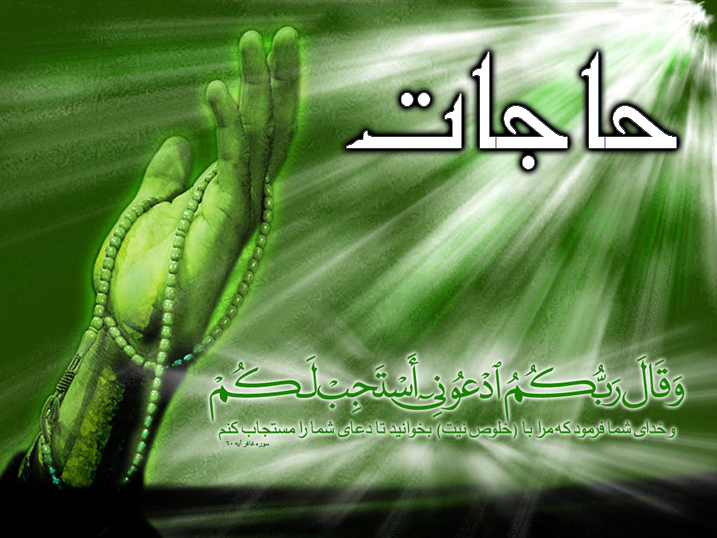 A'amaal for Laylatul Qadr
اعمال للَيْلَةُ الْقَدْرِ
اللّيْلَة اللّيْلَةَ.
This very night; this very night.
al-laylata al-laylata
You may raise both your hands while saying this supplication.
It is also recommended to repeat this supplication in all states—sitting, standing, prostrating... etc. at this night as well during the last nights of Ramadan.
A'amaal for Laylatul Qadr
اعمال للَيْلَةُ الْقَدْرِ
اَللَّهُمَّ صَلِّ عَلَى مُحَمَّدٍ وَ آلِ مُحَمَّد
O' Allāh send Your blessings on Muhammad
and the family of Muhammad.
allahumma salli `ala muhammadin wa ali muhammadin
دعاء فرج
Dua’a Faraj
This supplicatory prayer has been reported from Imam al-Mahdi (A) himself. This dua'a is attributed to the living Imam (A). It brings immediate help from our living imam. It is recommended to be recited often by Ulama . Kafami says in his book Baladul Amin that if a wrongfully confined prisoner recites this dua'a he will soon be set free. If a person find himself surrounded by misfortunes or intrigues he must recite this dua'a to come through tight situations, deadlock and crises.
A'amaal for Laylatul Qadr
اعمال للَيْلَةُ الْقَدْرِ
اَللَّهُمَّ صَلِّ عَلَى مُحَمَّدٍ وَ آلِ مُحَمَّد
O' Allāh send Your blessings on Muhammad
and the family of Muhammad.
allahumma salli `ala muhammadin wa ali muhammadin
A'amaal for Laylatul Qadr
اعمال للَيْلَةُ الْقَدْرِ
بِسْمِ ٱللَّـهِ ٱلرَّحْمَـٰنِ ٱلرَّحِيمِ
In the Name of Allāh, 
the All-beneficent, the All-merciful.
bi-smi llahi r-rahmani r-rahimi
A'amaal for Laylatul Qadr
اعمال للَيْلَةُ الْقَدْرِ
إِلٰهِي عَظُمَ ٱلْبَلاَءُ وَبَرِحَ ٱلْخَفَاءُ
O my God, terrible was the calamity, and its evil consequences are visible,
illahi a’dhumal balaa, wa barihal khafaa’
A'amaal for Laylatul Qadr
اعمال للَيْلَةُ الْقَدْرِ
وَ انْكَشَفَ الْغِطَاءُ وَ انْقَطَعَ الرَّجَاءُ
the covering has been removed, (all) hopes have been cut off,
wa’n kashafal ghitaa’ wa’n qat’ar-rajaa’
A'amaal for Laylatul Qadr
اعمال للَيْلَةُ الْقَدْرِ
وَ ضَاقَتِ الْأَرْضُ وَ مُنِعَتِ السَّمَاءُ
the (plentiful) earth has shrunk (with very little to spare) for us, the heavenly blessings have been withheld,
wa dhaqatil ardhu wa muni’atis samaa’
A'amaal for Laylatul Qadr
اعمال للَيْلَةُ الْقَدْرِ
وَ أَنْتَ الْمُسْتَعَانُ وَ إِلَيْكَ الْمُشْتَكَى
You alone can help, we refer our grief and sorrow to You,
wa-antal musta’anu wa-ilaykal mushtaka
A'amaal for Laylatul Qadr
اعمال للَيْلَةُ الْقَدْرِ
وَ عَلَيْكَ الْمُعَوَّلُ فِي الشِّدَّةِ وَ الرَّخَاءِ
we have full faith in You, in the time of distress, as well as in good fortune.
wa-alaykal mu’awalu fee shid’dati war’rakhaa’
A'amaal for Laylatul Qadr
اعمال للَيْلَةُ الْقَدْرِ
اللَّهُمَّ صَلِّ عَلَى مُحَمَّدٍ وَ آلِ مُحَمَّدٍ
O' Allāh send Your blessings on Muhammad
and the family of Muhammad.
allahumma salli `ala muhammadin wa ali muhammadin
A'amaal for Laylatul Qadr
اعمال للَيْلَةُ الْقَدْرِ
أُولِي الْأَمْرِ الَّذِينَ فَرَضْتَ عَلَيْنَا طَاعَتَهُمْ
the "Ulil Amr" (authority), obedience to whom has been made obligatory,
oolil amril ladhina faradhta alayna ta ‘atahum
A'amaal for Laylatul Qadr
اعمال للَيْلَةُ الْقَدْرِ
وَ عَرَّفْتَنَا بِذَلِكَ مَنْزِلَتَهُمْ
through which their high status has been made known.
wa’ar’raftana bidhalika manzilatahum
A'amaal for Laylatul Qadr
اعمال للَيْلَةُ الْقَدْرِ
فَفَرِّجْ عَنَّا بِحَقِّهِمْ فَرَجاً عَاجِلاً قَرِيباً
Therefore let there be joy after sorrow for us for their sake, right away,
fa far’rij ‘an’na bihak’kihim farajan ‘aajilan qareeban
A'amaal for Laylatul Qadr
اعمال للَيْلَةُ الْقَدْرِ
كَلَمْحِ الْبَصَرِ أَوْ هُوَ أَقْرَبُ
in the twinkle of an eye, more rapidly.
kalamihil basari au huwa aqrab
A'amaal for Laylatul Qadr
اعمال للَيْلَةُ الْقَدْرِ
يَا مُحَمَّدُ يَا عَلِيُّ يَا عَلِيُّ يَا مُحَمَّدُ
O Muhammad! O `Ali! 
O `Ali! O Muhammad!
ya muhammadu ya `aliyyu ya `aliyyu ya muhammadu
A'amaal for Laylatul Qadr
اعمال للَيْلَةُ الْقَدْرِ
اكْفِيَانِي فَإِنَّكُمَا كَافِيَانِ
(Please) Give me enough, because both of you provide sufficiently,
ik fiyaani fa inakuma kaafiyaani
A'amaal for Laylatul Qadr
اعمال للَيْلَةُ الْقَدْرِ
وَ انْصُرَانِي فَإِنَّكُمَا نَاصِرَانِ
and (please) help me, because both of you help and protect.
wansuraanee fa inakuma naasiraani
A'amaal for Laylatul Qadr
اعمال للَيْلَةُ الْقَدْرِ
يَا مَوْلاَنَا يَا صَاحِبَ الزَّمَانِ
O my master! O the Authority of our times (Saahibaz Zamaan)!
ya maulana ya sahibaz zamaan
A'amaal for Laylatul Qadr
اعمال للَيْلَةُ الْقَدْرِ
ٱلْغَوْثَ ٱلْغَوْثَ ٱلْغَوْثَ
(I beseech you for) relief! (I beseech you for) relief! (I beseech you for) relief!
alghawtha alghawtha alghawtha
A'amaal for Laylatul Qadr
اعمال للَيْلَةُ الْقَدْرِ
ادْرِكْنِي ادْرِكْنِي ادْرِكْنِي
(Please do) come to my aid! (Please do) come to my aid! (Please do) come to my aid!
adrikni adrikni adrikni
A'amaal for Laylatul Qadr
اعمال للَيْلَةُ الْقَدْرِ
السَّاعَةَ السَّاعَةَ السَّاعَةَ
Reach me! Reach me! Reach me!
At Once, in this Hour,
asa ‘ata, asa ‘ata, asa ‘ata, (asa’aa)
A'amaal for Laylatul Qadr
اعمال للَيْلَةُ الْقَدْرِ
الْعَجَلَ الْعَجَلَ الْعَجَلَ
Be Quick, Be Quick, Be Quick
al’ajal, al’ajal, al’ajal,
A'amaal for Laylatul Qadr
اعمال للَيْلَةُ الْقَدْرِ
يَا أَرْحَمَ الرَّاحِمِينَ
O the Most Merciful
ya arhamar raahimeen
A'amaal for Laylatul Qadr
اعمال للَيْلَةُ الْقَدْرِ
بِحَقِّ مُحَمَّدٍ وَ آلِهِ الطَّاهِرِين
For the sake of Muhammad and his Pure Progeny
bihaqqi muham’madiwn wa’alihi tahireen.
A'amaal for Laylatul Qadr
اعمال للَيْلَةُ الْقَدْرِ
اَللَّهُمَّ صَلِّ عَلَى مُحَمَّدٍ وَ آلِ مُحَمَّد
O' Allāh send Your blessings on Muhammad
and the family of Muhammad.
allahumma salli `ala muhammadin wa ali muhammadin
A'amaal for Laylatul Qadr
اعمال للَيْلَةُ الْقَدْرِ
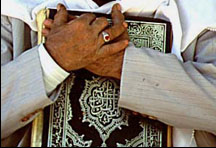 Please DO NOT place the Holy Quranon the floor.
A'amaal for Laylatul Qadr
اعمال للَيْلَةُ الْقَدْرِ
As there are no further Salaat, Brothers are requested to move as far forward as possible.
A'amaal for Laylatul Qadr
اعمال للَيْلَةُ الْقَدْرِ
Du`á E Shifa Mareez
أَمَّنْ يُجيبُ الْمُضْطَرَّ إِذا دَعاهُ وَ يَكْشِفُ السُّوءَ {27:62}
O, Who listens to the distressed when he calls on Him, and Who relieves his suffering (27:62)
Amman yujeebu almudtarra itha daAAahu wayakshifu alssooa
اعمال للَيْلَةُ الْقَدْرِ
A'amaal for Laylatul Qadr
Please recite  Sūrat al-FātiḥahforALL MARHUMEEN
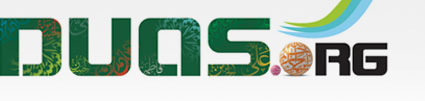 For any errors / comments please write to: duas.org@gmail.com
Kindly recite Sūrat al-Fātiḥah for Marhumeen of all those who have worked towards making this small work possible.